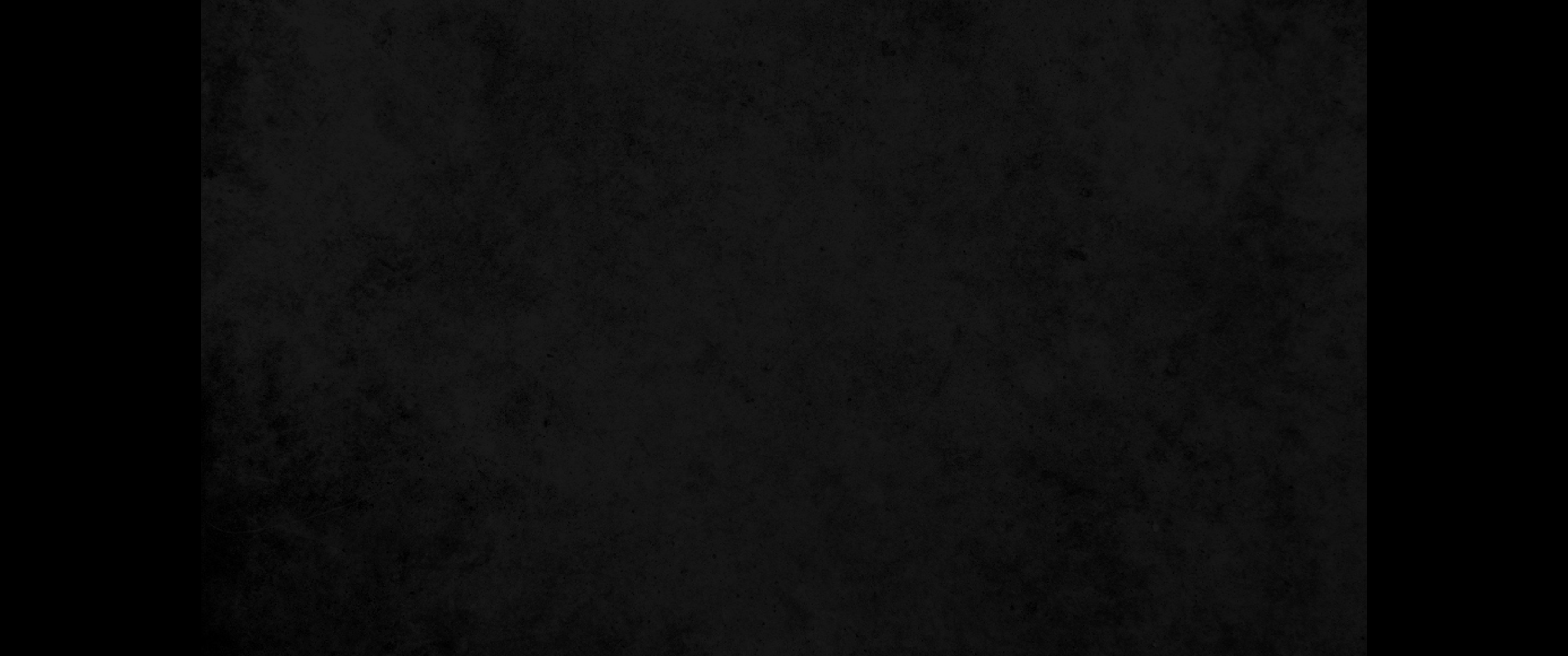 1. 너는 이스라엘 자손 중 네 형 아론과 그의 아들들 곧 아론과 아론의 아들들 나답과 아비후와 엘르아살과 이다말을 그와 함께 네게로 나아오게 하여 나를 섬기는 제사장 직분을 행하게 하되1. 'Have Aaron your brother brought to you from among the Israelites, along with his sons Nadab and Abihu, Eleazar and Ithamar, so they may serve me as priests.
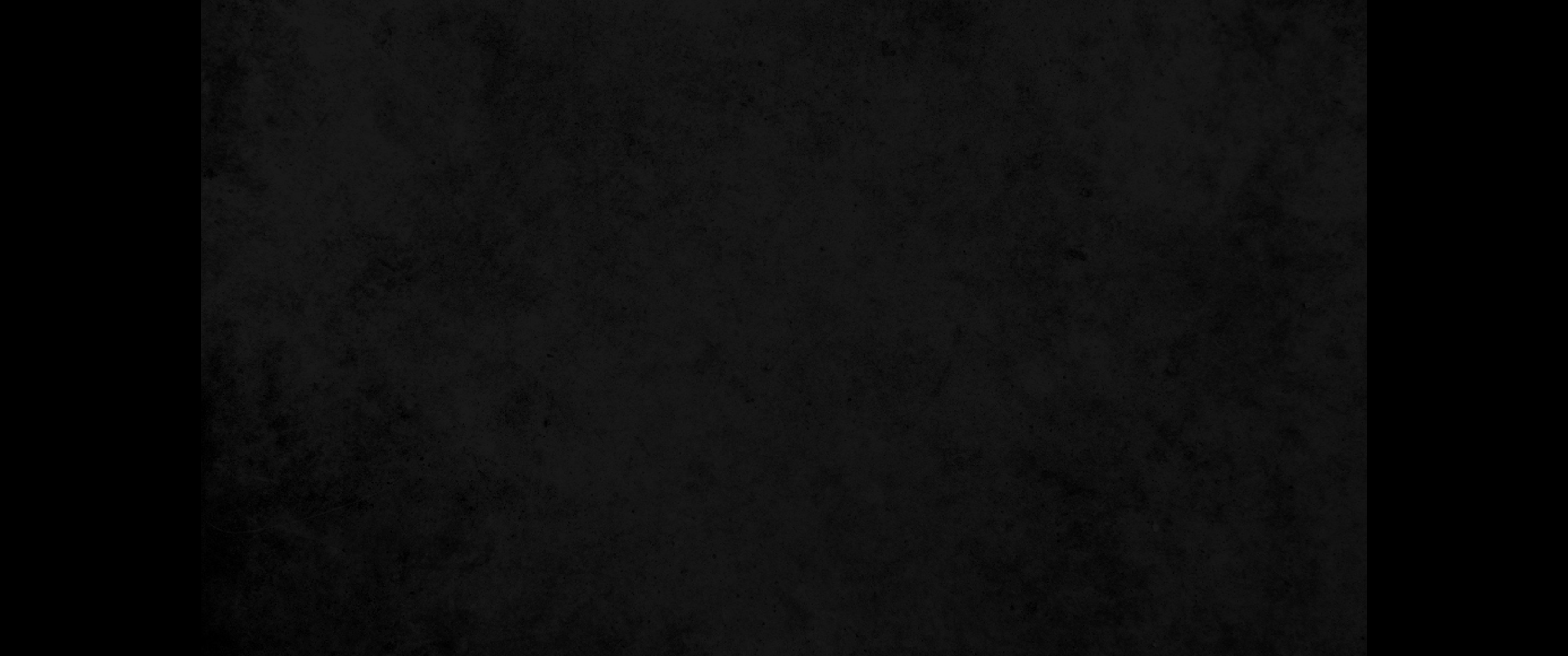 2. 네 형 아론을 위하여 거룩한 옷을 지어 영화롭고 아름답게 할지니2. Make sacred garments for your brother Aaron, to give him dignity and honor.
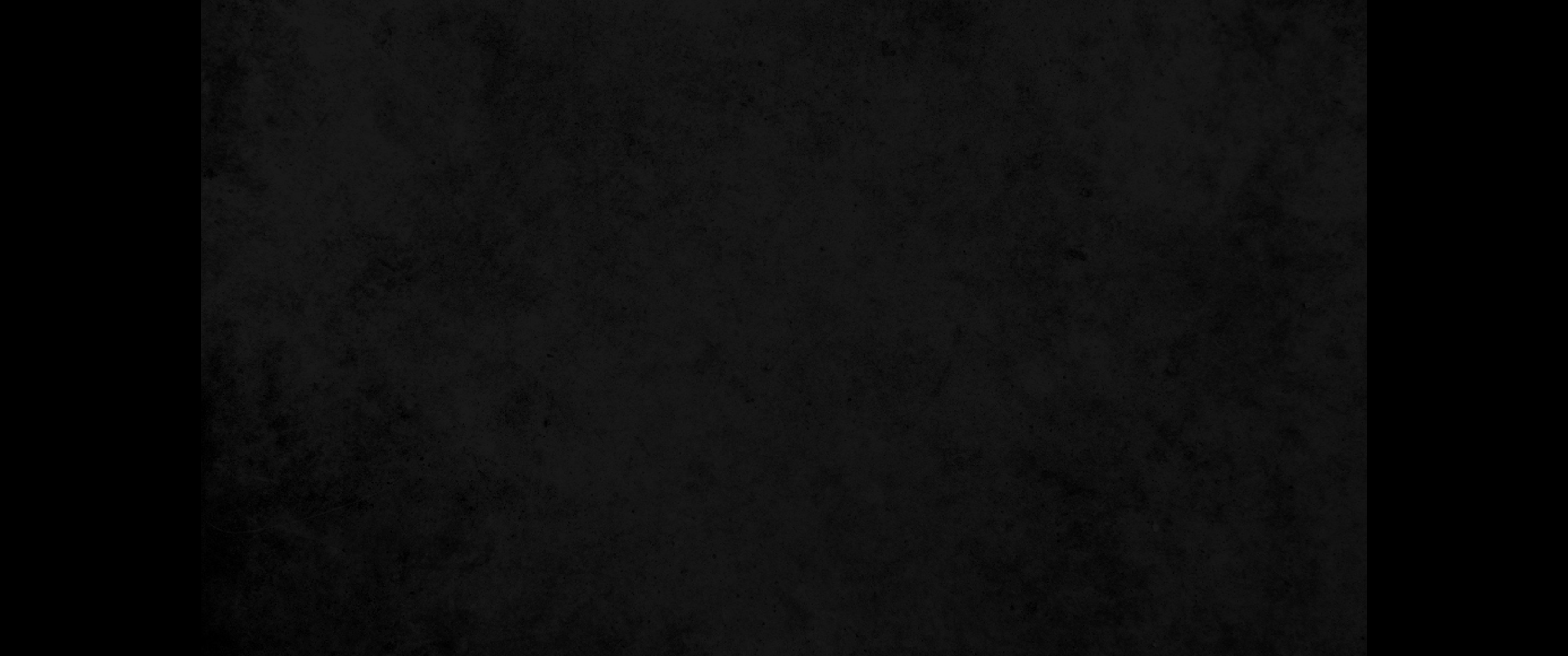 3. 너는 무릇 마음에 지혜 있는 모든 자 곧 내가 지혜로운 영으로 채운 자들에게 말하여 아론의 옷을 지어 그를 거룩하게 하여 내게 제사장 직분을 행하게 하라3. Tell all the skilled men to whom I have given wisdom in such matters that they are to make garments for Aaron, for his consecration, so he may serve me as priest.
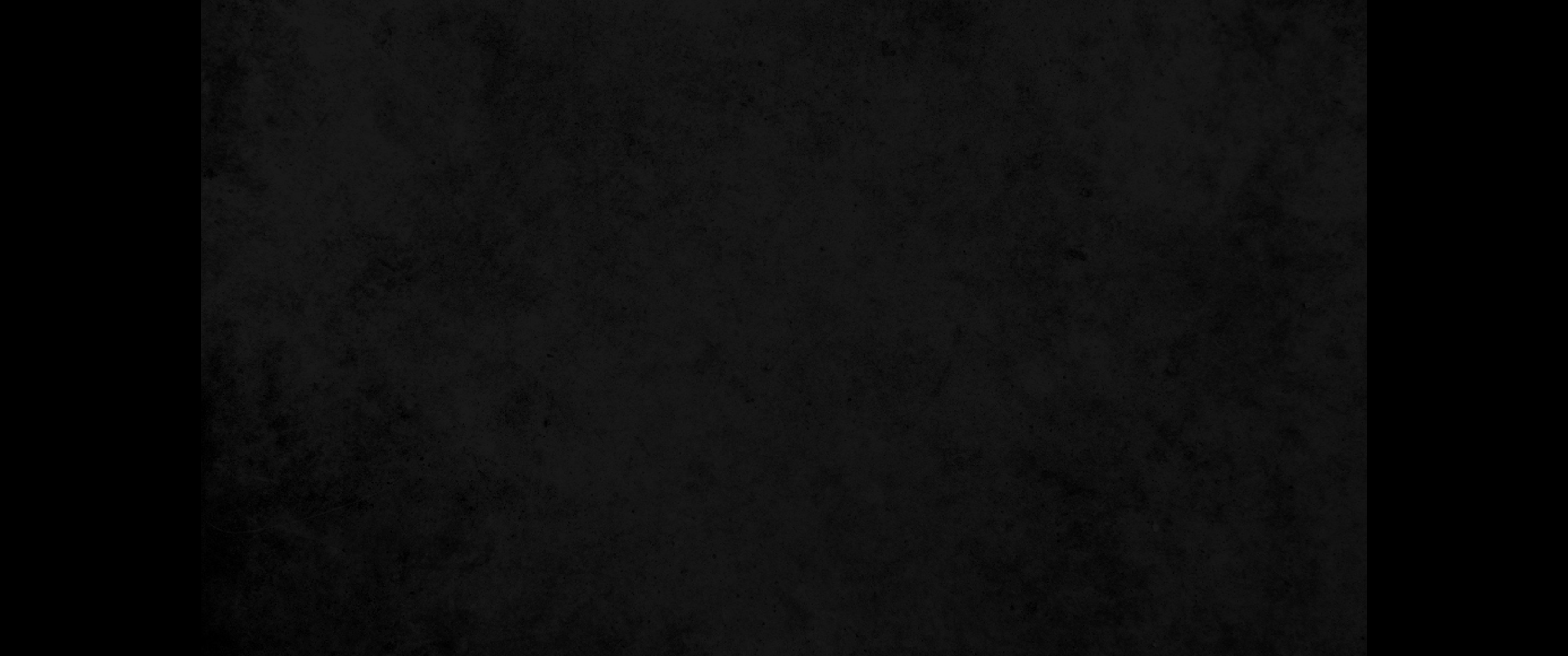 4. 그들이 지을 옷은 이러하니 곧 흉패와 에봇과 겉옷과 반포 속옷과 관과 띠라 그들이 네 형 아론과 그 아들들을 위하여 거룩한 옷을 지어 아론이 내게 제사장 직분을 행하게 하라4. These are the garments they are to make: a breastpiece, an ephod, a robe, a woven tunic, a turban and a sash. They are to make these sacred garments for your brother Aaron and his sons, so they may serve me as priests.
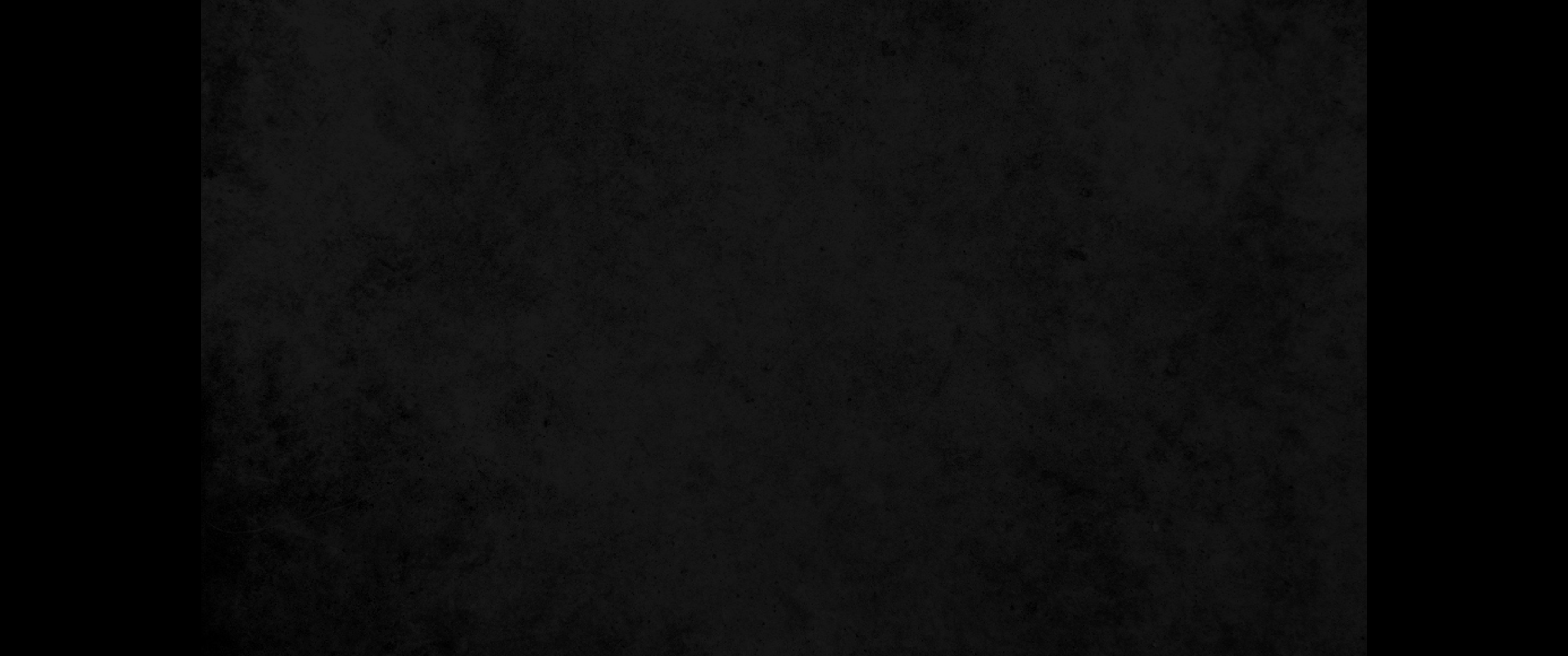 5. 그들이 쓸 것은 금 실과 청색 자색 홍색 실과 가늘게 꼰 베 실이니라5. Have them use gold, and blue, purple and scarlet yarn, and fine linen.
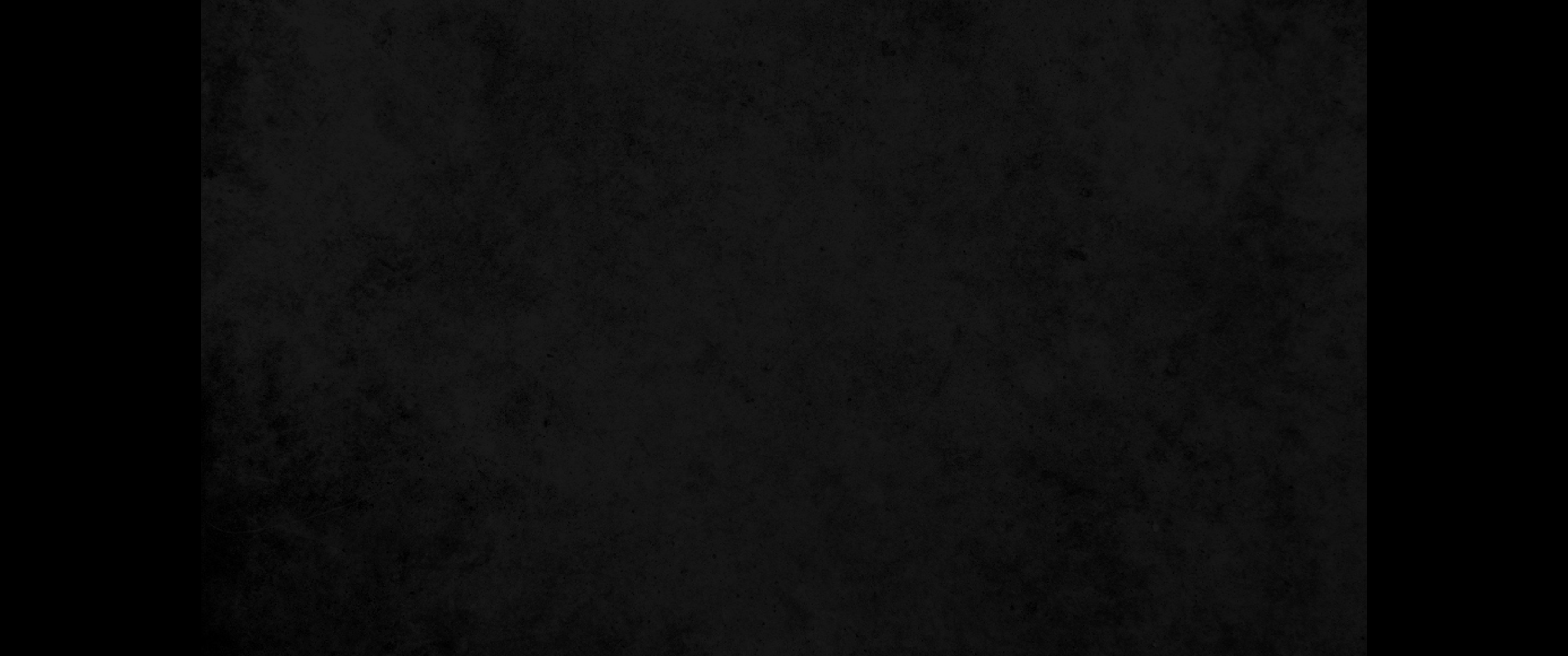 6. 그들이 금 실과 청색 자색 홍색 실과 가늘게 꼰 베 실로 정교하게 짜서 에봇을 짓되6. 'Make the ephod of gold, and of blue, purple and scarlet yarn, and of finely twisted linen-the work of a skilled craftsman.
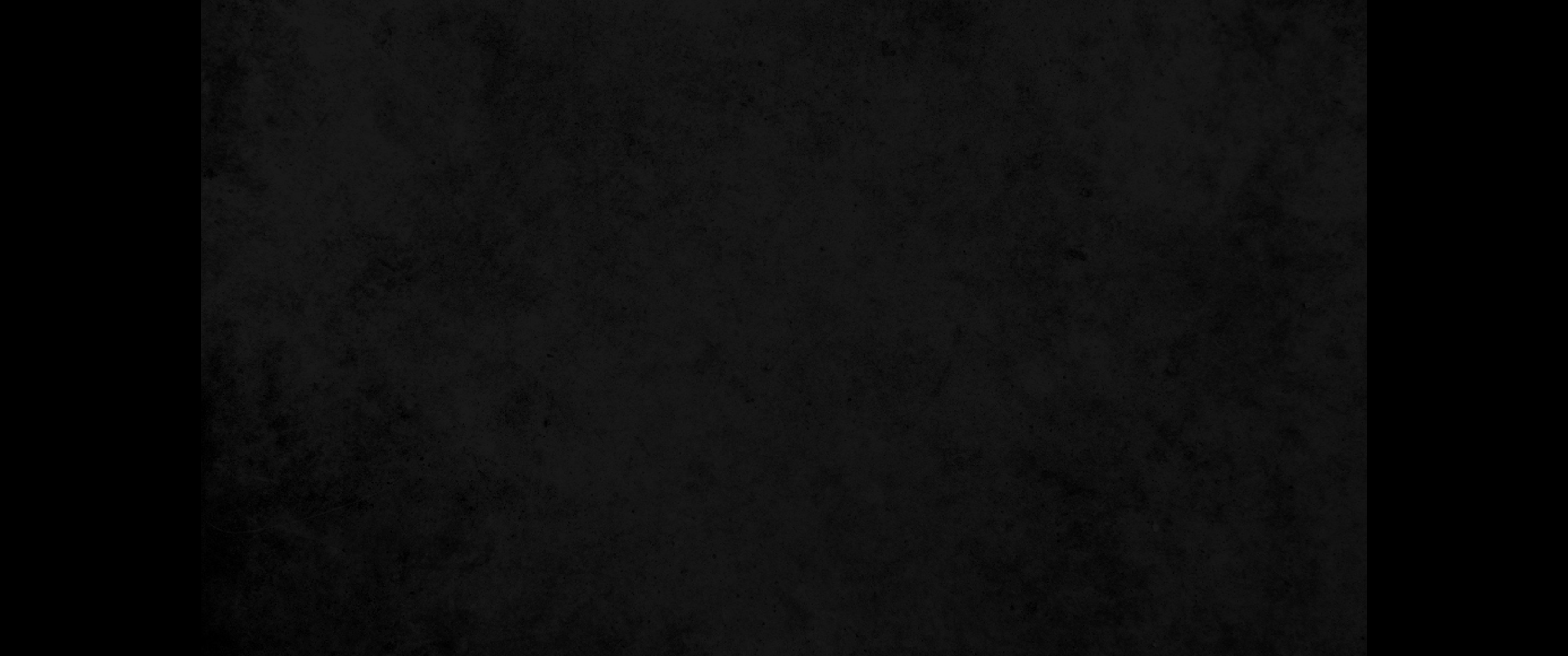 7. 그것에 어깨받이 둘을 달아 그 두 끝을 이어지게 하고7. It is to have two shoulder pieces attached to two of its corners, so it can be fastened.
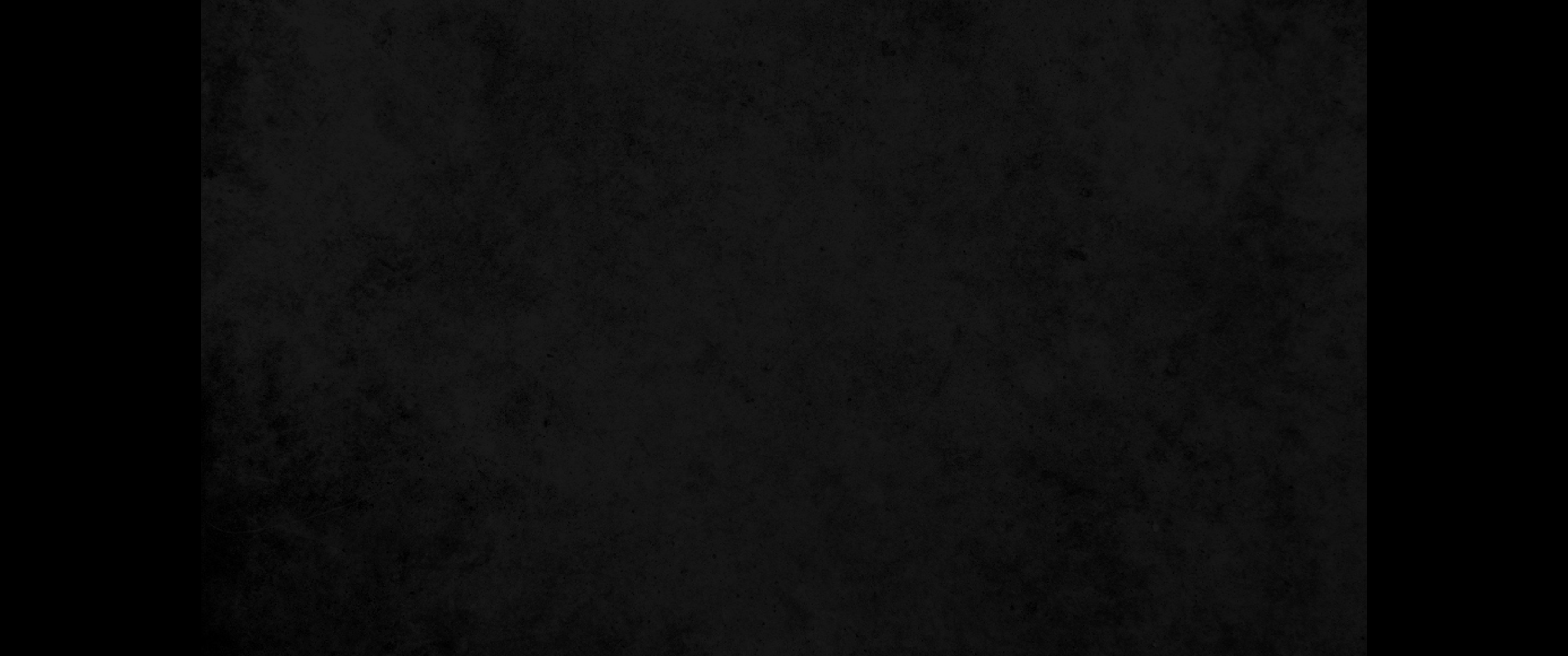 8. 에봇 위에 매는 띠는 에봇 짜는 법으로 금 실과 청색 자색 홍색 실과 가늘게 꼰 베 실로 에봇에 정교하게 붙여 짤지며8. Its skillfully woven waistband is to be like it-of one piece with the ephod and made with gold, and with blue, purple and scarlet yarn, and with finely twisted linen.
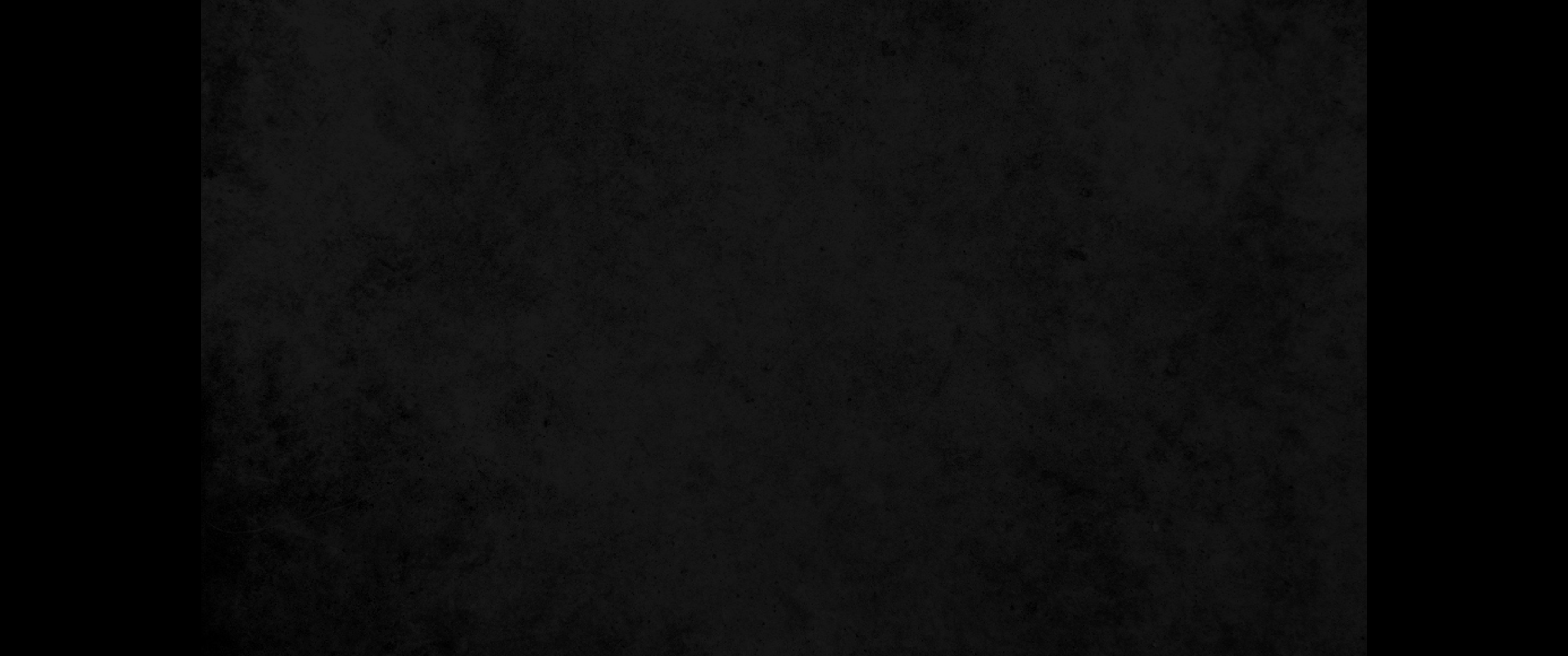 9. 호마노 두 개를 가져다가 그 위에 이스라엘 아들들의 이름을 새기되9. 'Take two onyx stones and engrave on them the names of the sons of Israel
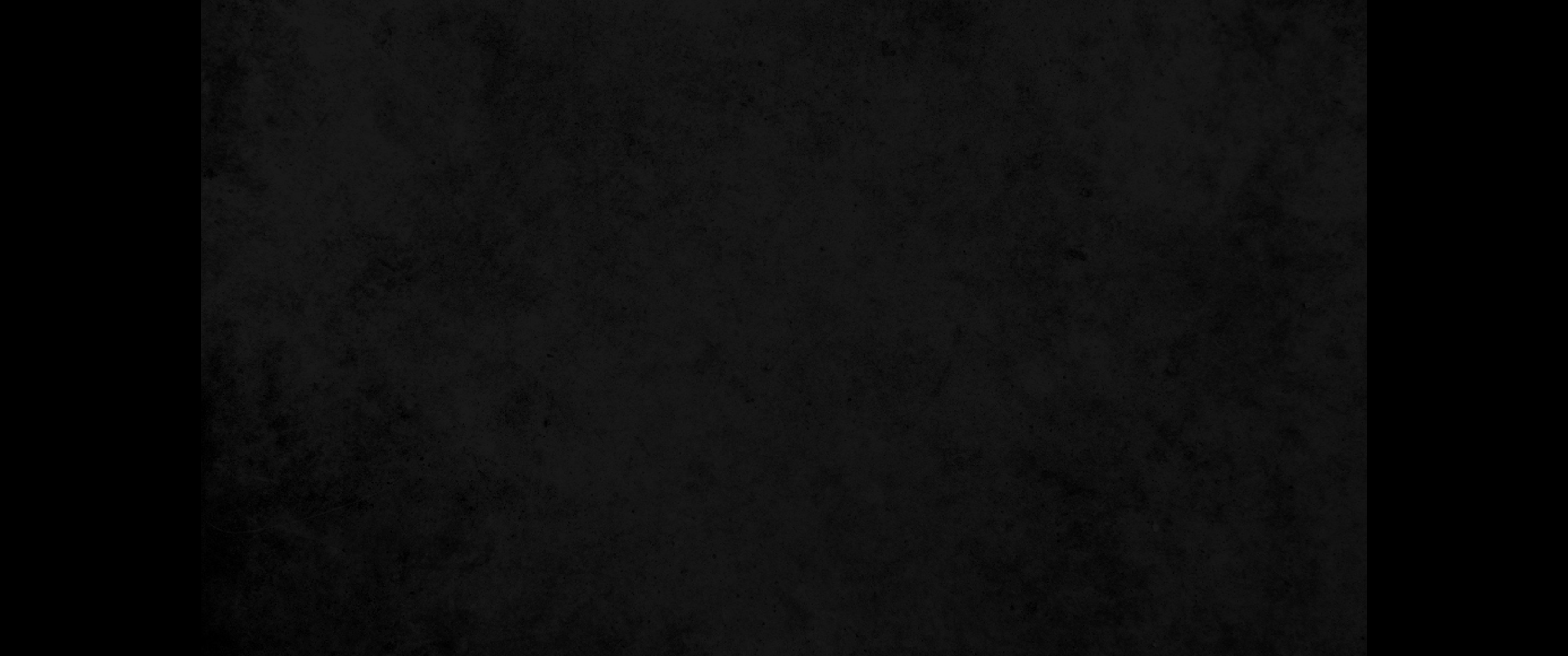 10. 그들의 나이대로 여섯 이름을 한 보석에, 나머지 여섯 이름은 다른 보석에 새기라10. in the order of their birth-six names on one stone and the remaining six on the other.
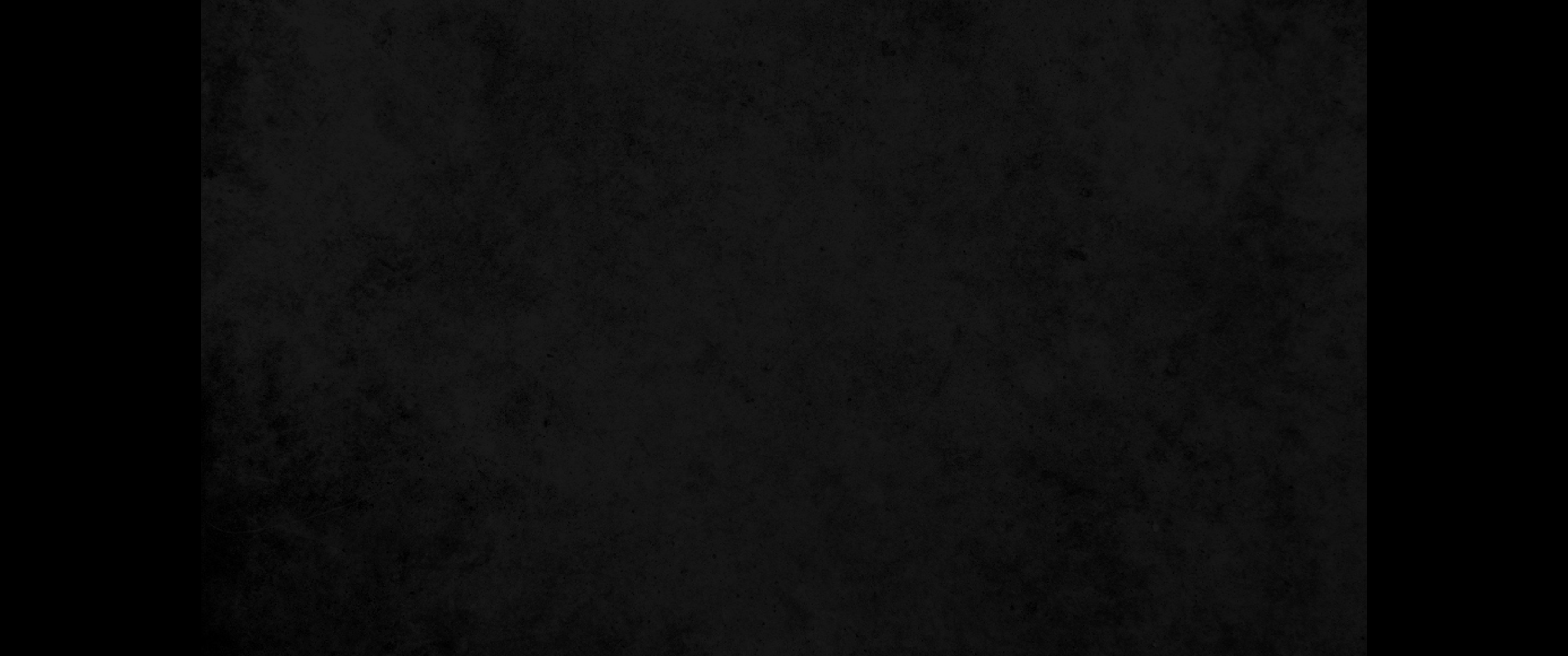 11. 보석을 새기는 자가 도장에 새김 같이 너는 이스라엘 아들들의 이름을 그 두 보석에 새겨 금 테에 물리고11. Engrave the names of the sons of Israel on the two stones the way a gem cutter engraves a seal. Then mount the stones in gold filigree settings
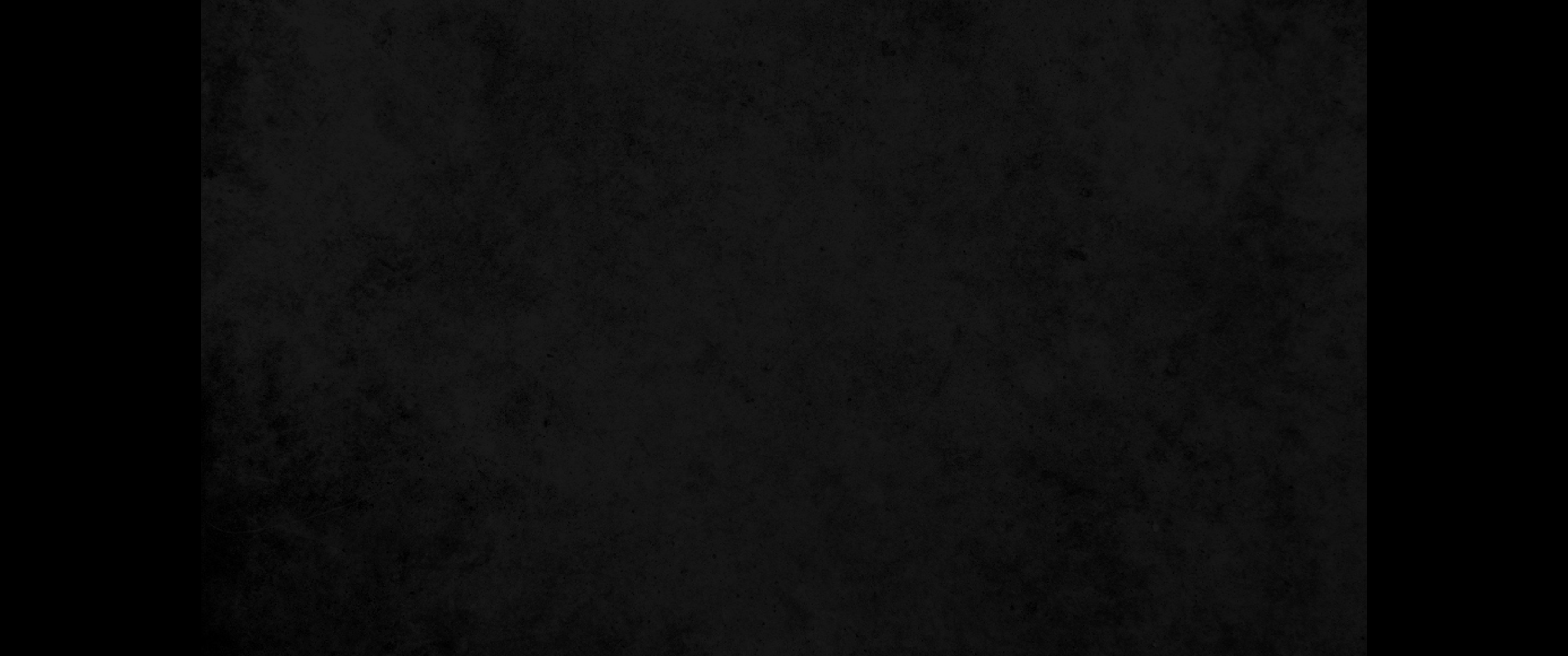 12. 그 두 보석을 에봇의 두 어깨받이에 붙여 이스라엘 아들들의 기념 보석을 삼되 아론이 여호와 앞에서 그들의 이름을 그 두 어깨에 메워서 기념이 되게 할지며12. and fasten them on the shoulder pieces of the ephod as memorial stones for the sons of Israel. Aaron is to bear the names on his shoulders as a memorial before the LORD.
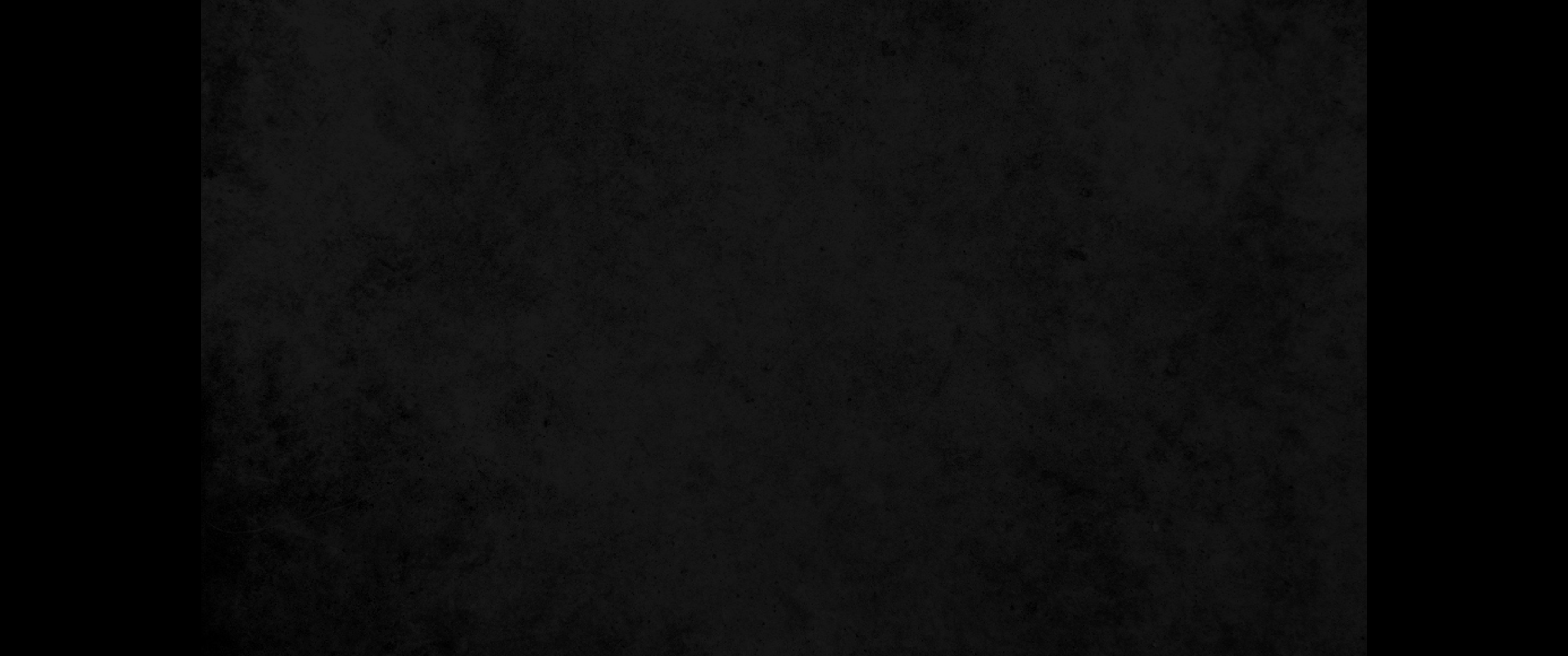 13. 너는 금으로 테를 만들고13. Make gold filigree settings
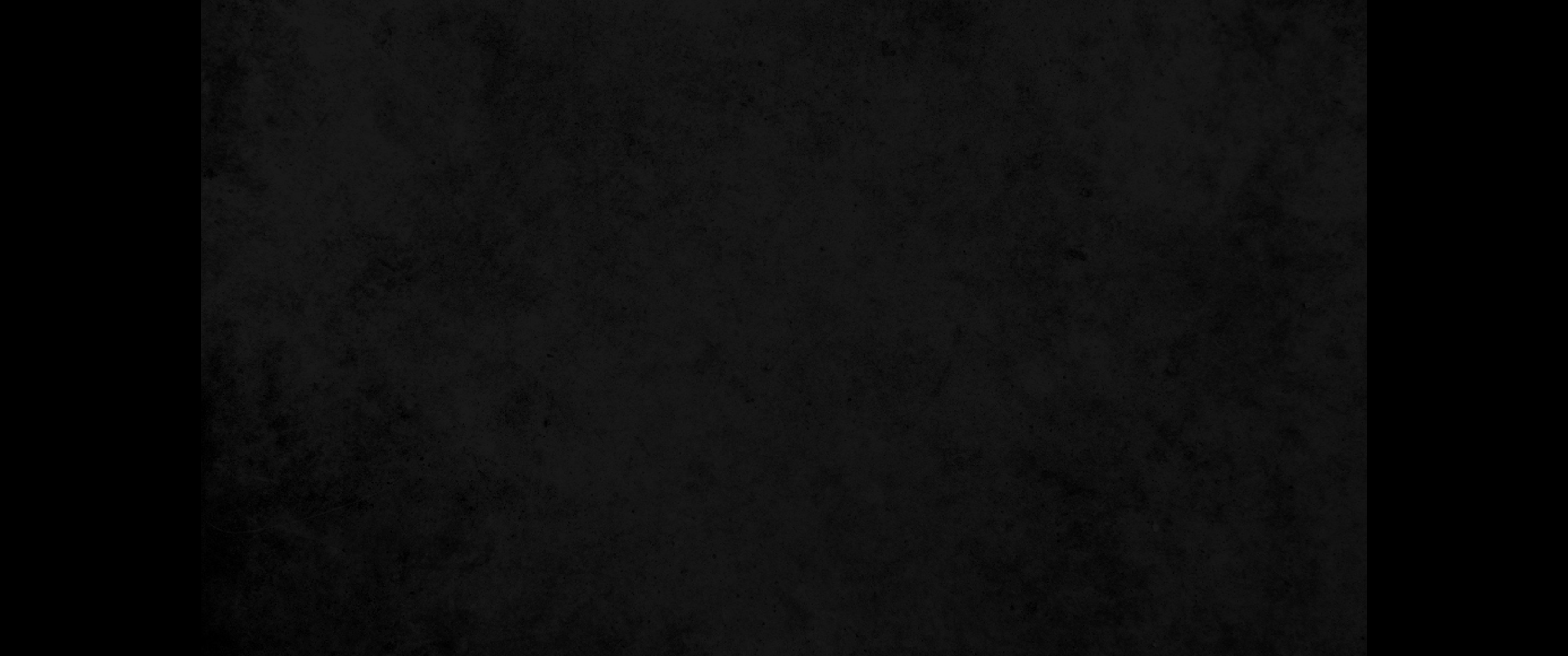 14. 순금으로 노끈처럼 두 사슬을 땋고 그 땋은 사슬을 그 테에 달지니라14. and two braided chains of pure gold, like a rope, and attach the chains to the settings.
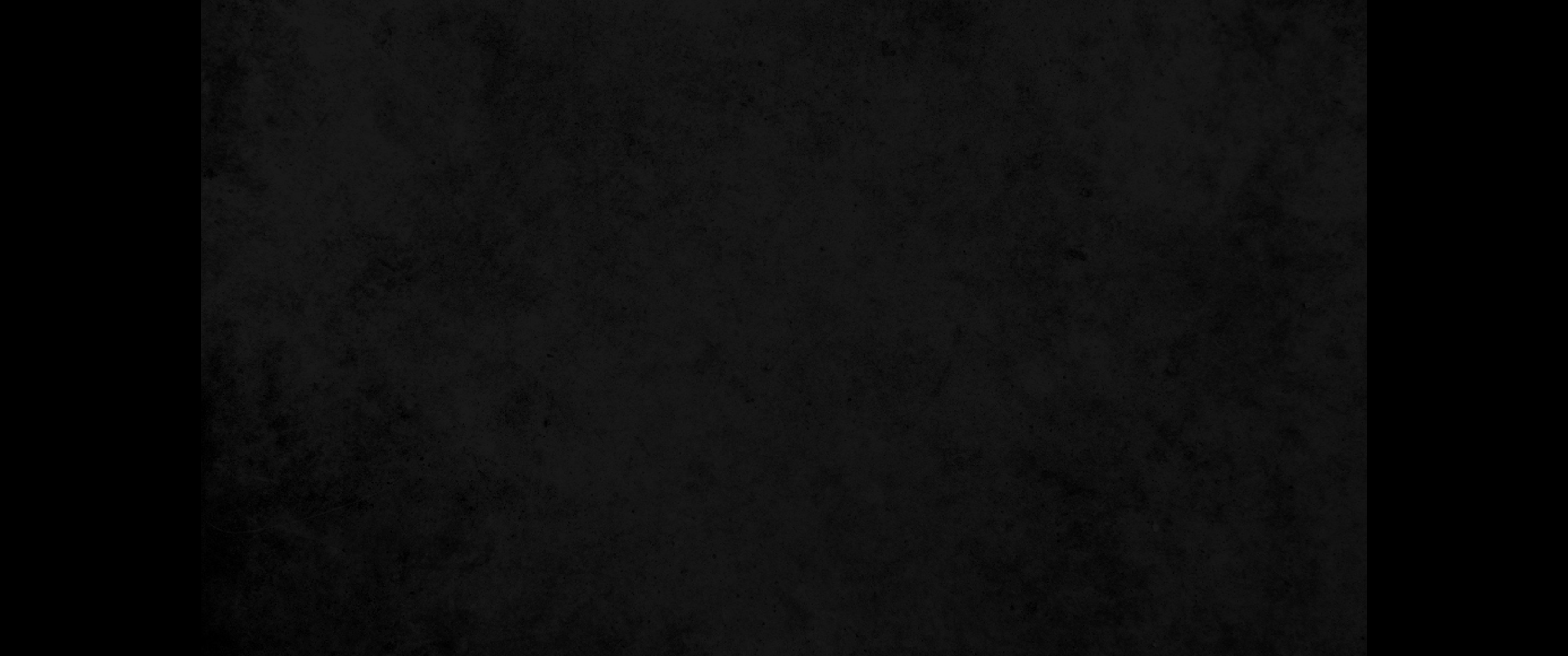 15. 너는 판결 흉패를 에봇 짜는 방법으로 금 실과 청색 자색 홍색 실과 가늘게 꼰 베 실로 정교하게 짜서 만들되15. 'Fashion a breastpiece for making decisions-the work of a skilled craftsman. Make it like the ephod: of gold, and of blue, purple and scarlet yarn, and of finely twisted linen.
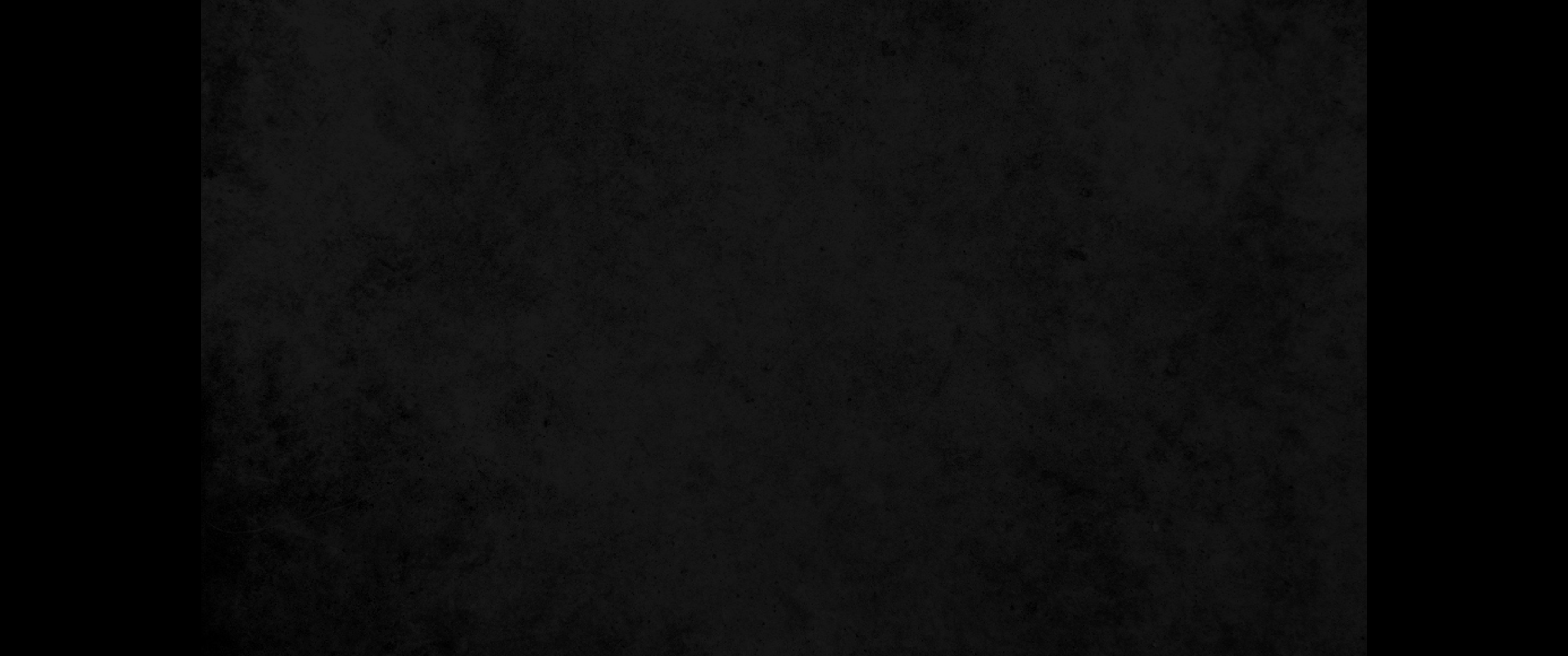 16. 길이와 너비가 한 뼘씩 두 겹으로 네모 반듯하게 하고16. It is to be square-a span long and a span wide-and folded double.
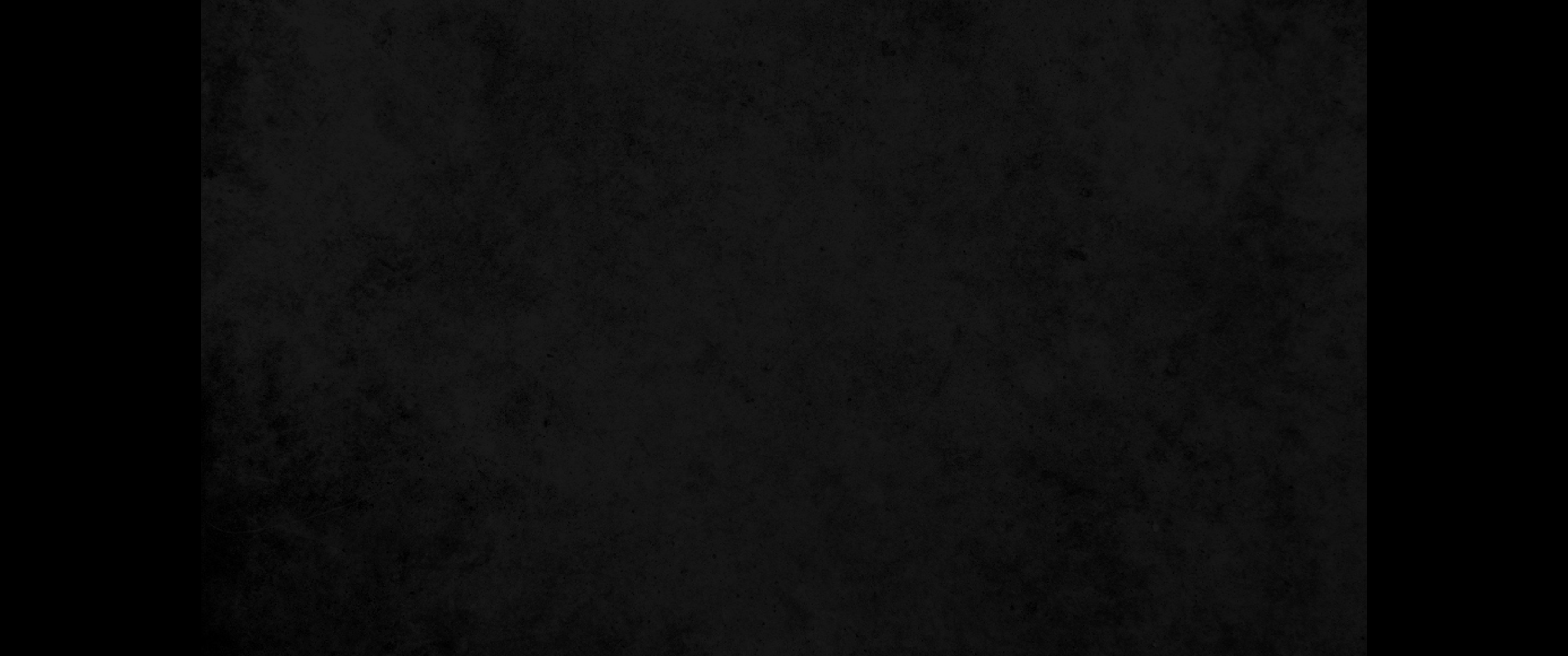 17. 그것에 네 줄로 보석을 물리되 첫 줄은 홍보석 황옥 녹주옥이요17. Then mount four rows of precious stones on it. In the first row there shall be a ruby, a topaz and a beryl;
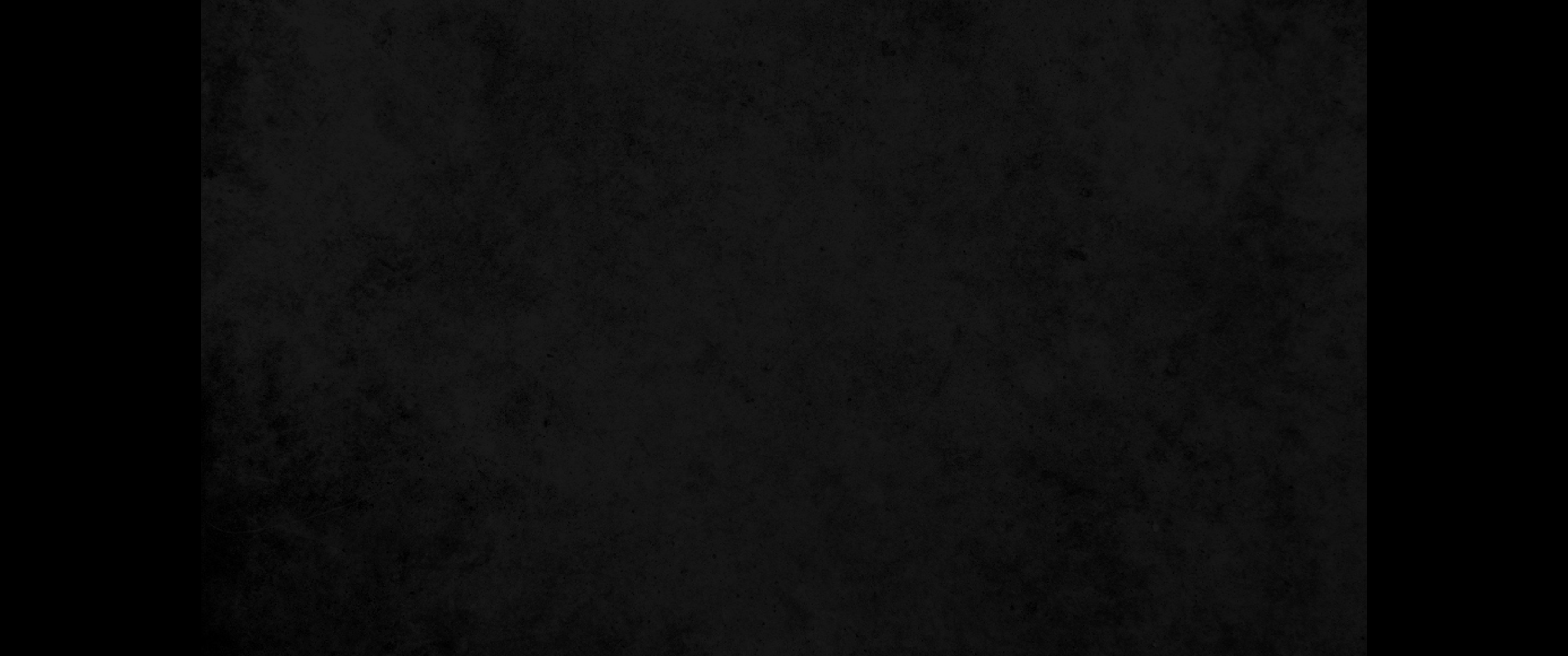 18. 둘째 줄은 석류석 남보석 홍마노요18. in the second row a turquoise, a sapphire and an emerald;
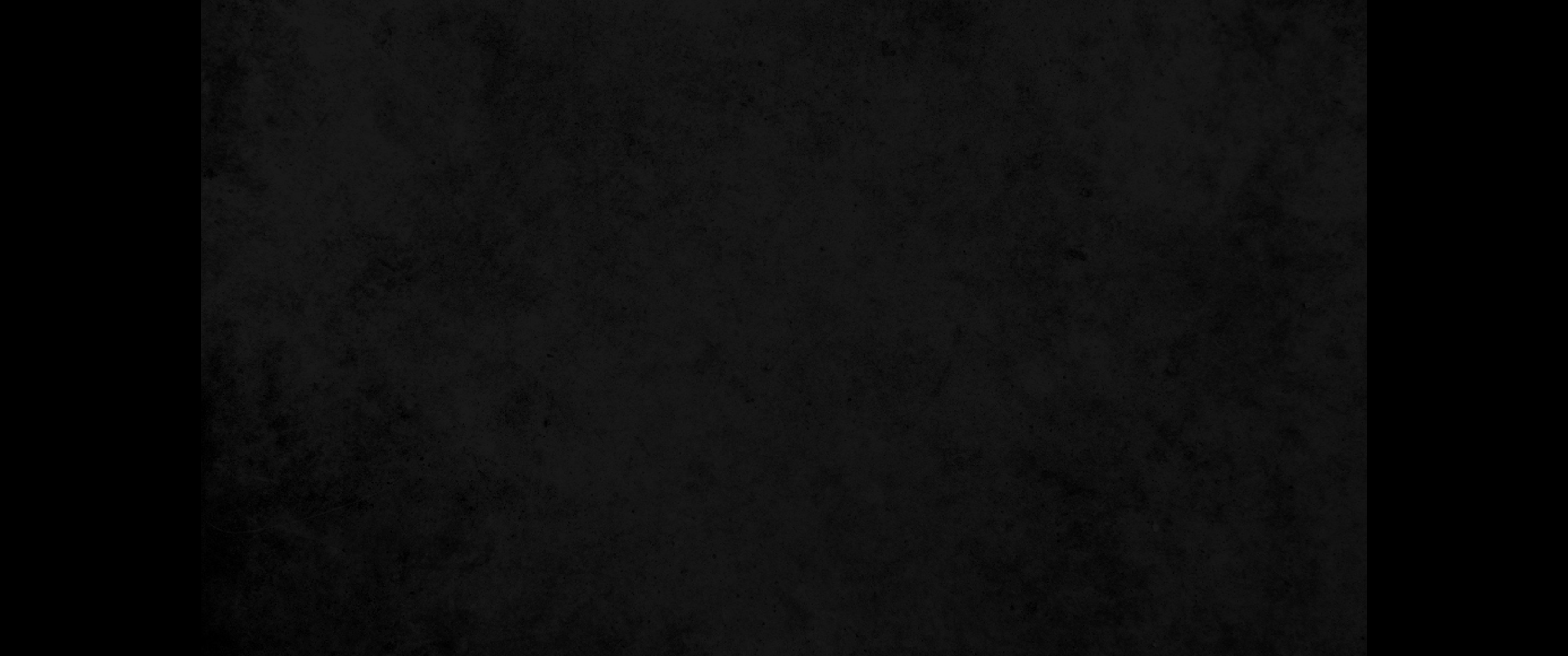 19. 셋째 줄은 호박 백마노 자수정이요19. in the third row a jacinth, an agate and an amethyst;
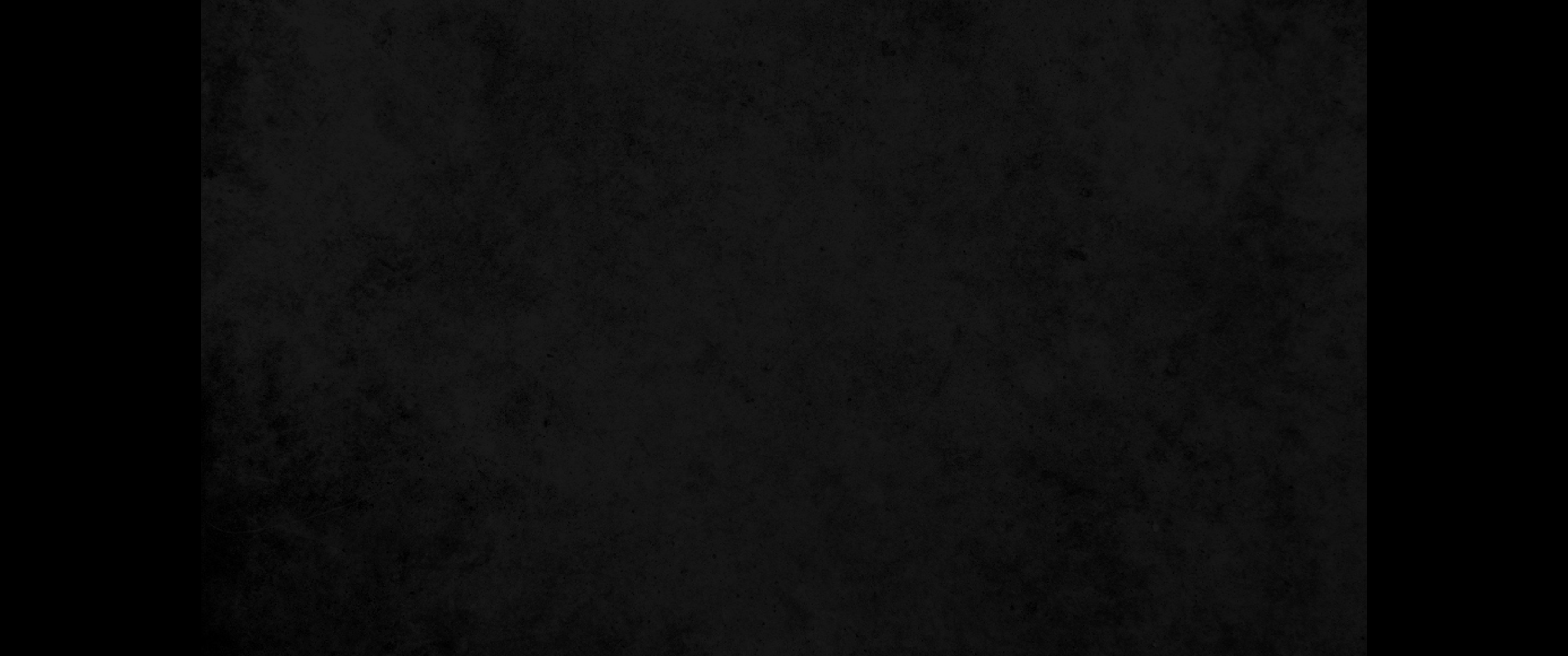 20. 넷째 줄은 녹보석 호마노 벽옥으로 다 금 테에 물릴지니20. in the fourth row a chrysolite, an onyx and a jasper. Mount them in gold filigree settings.
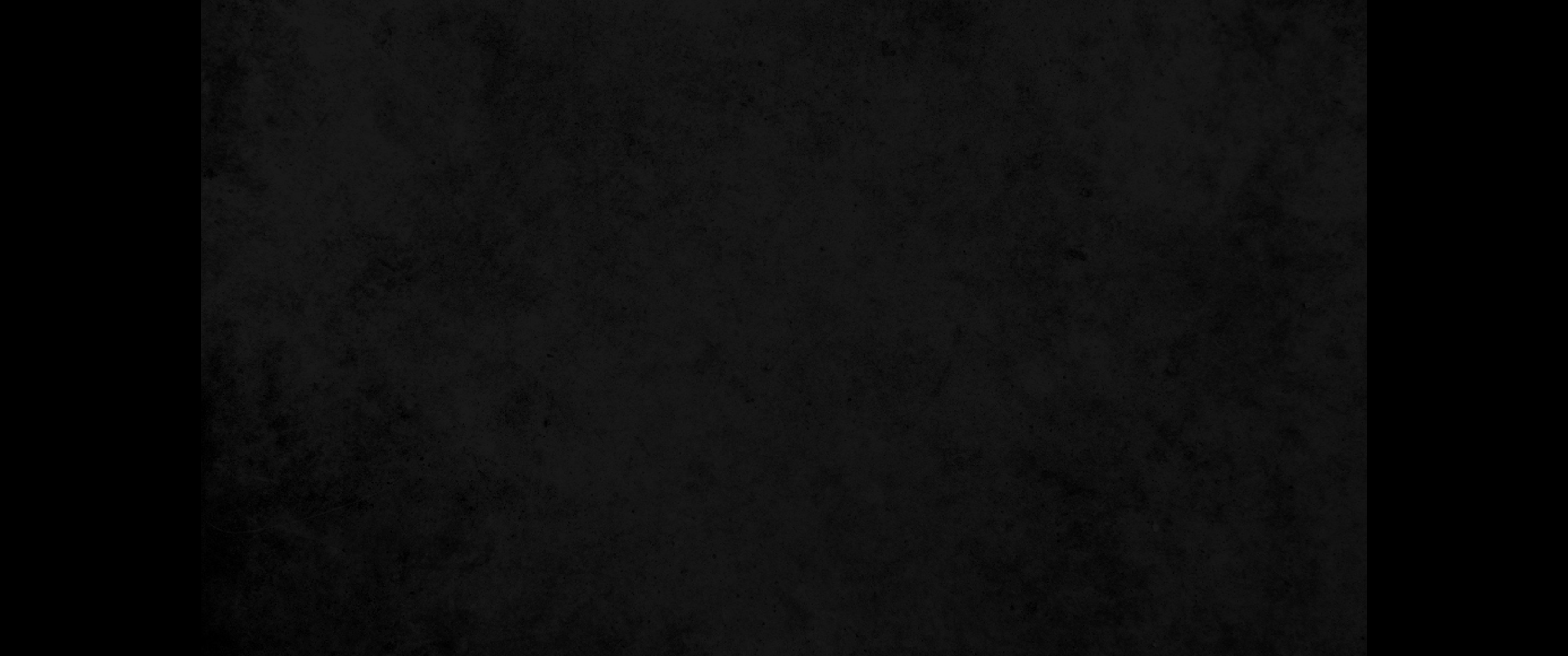 21. 이 보석들은 이스라엘 아들들의 이름대로 열둘이라 보석마다 열두 지파의 한 이름씩 도장을 새기는 법으로 새기고21. There are to be twelve stones, one for each of the names of the sons of Israel, each engraved like a seal with the name of one of the twelve tribes.
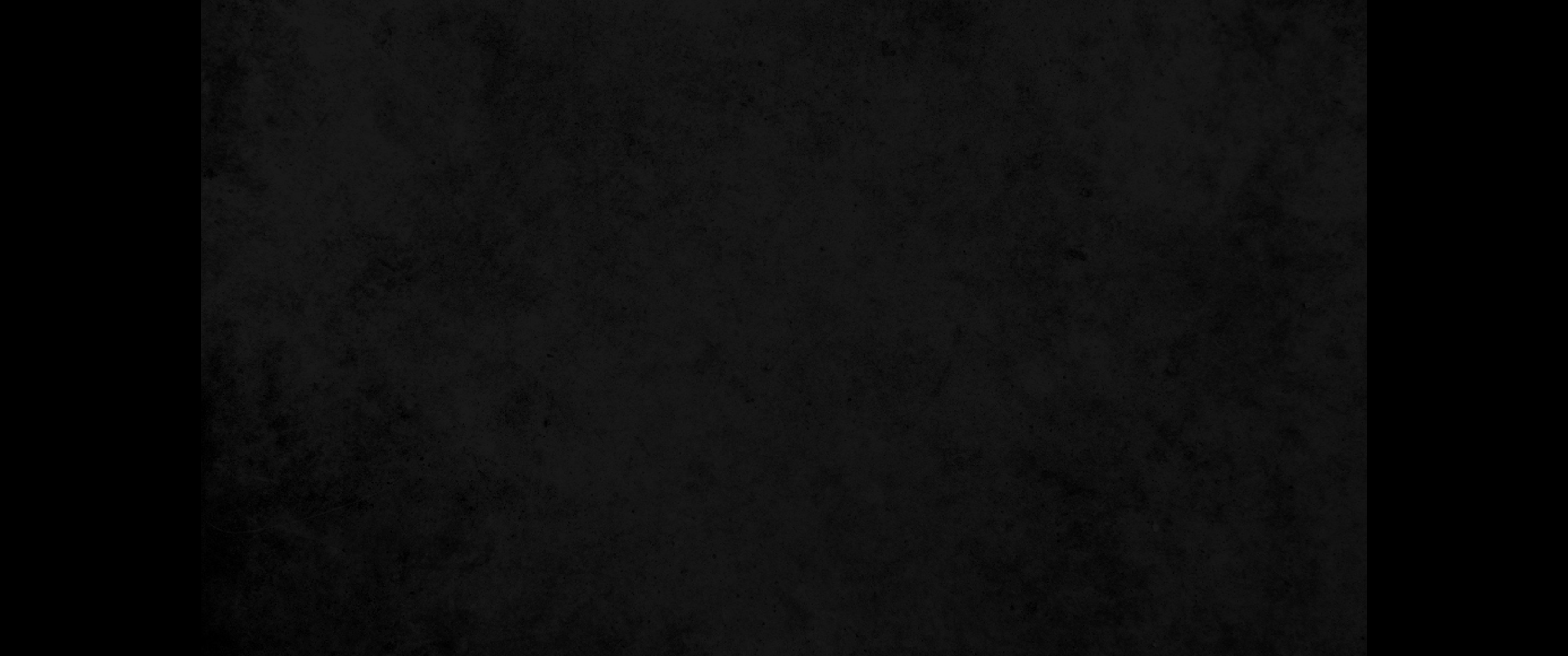 22. 순금으로 노끈처럼 땋은 사슬을 흉패 위에 붙이고22. 'For the breastpiece make braided chains of pure gold, like a rope.
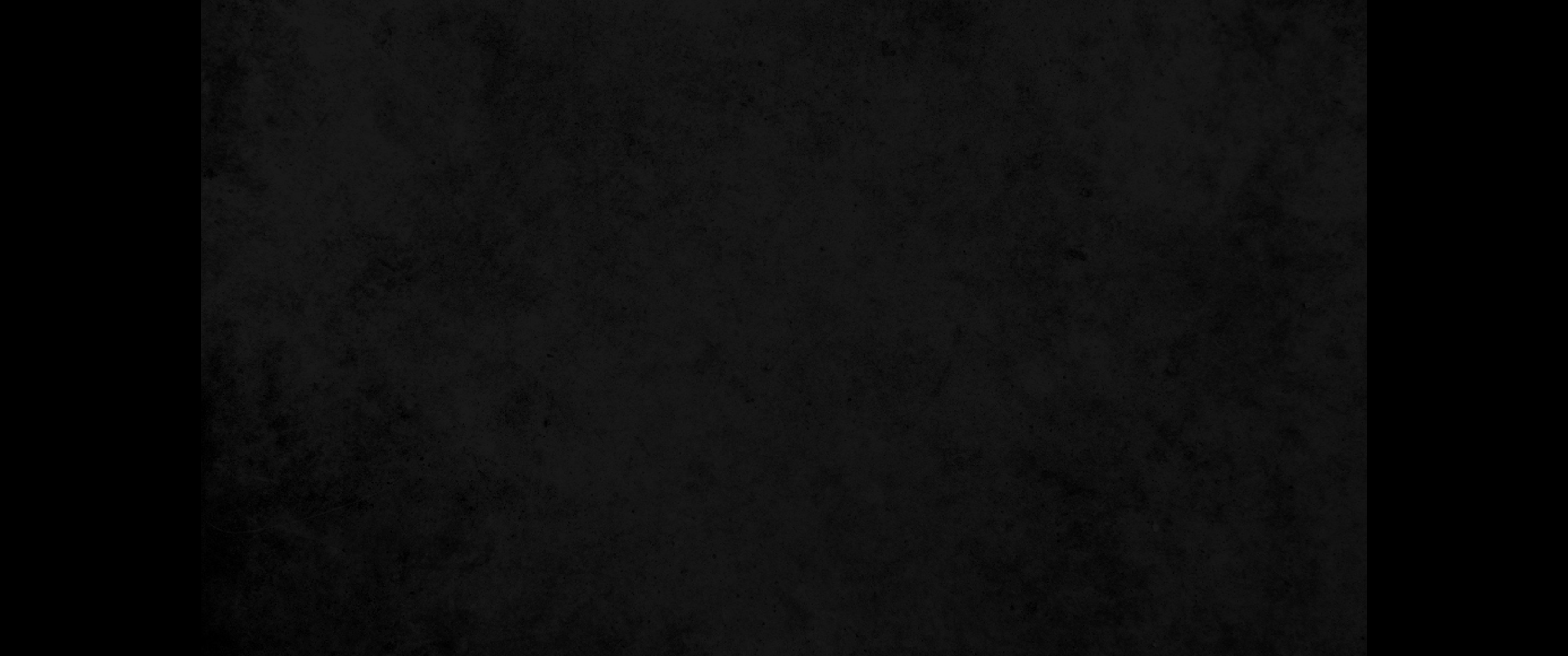 23. 또 금 고리 둘을 만들어 흉패 위 곧 흉패 두 끝에 그 두 고리를 달고23. Make two gold rings for it and fasten them to two corners of the breastpiece.
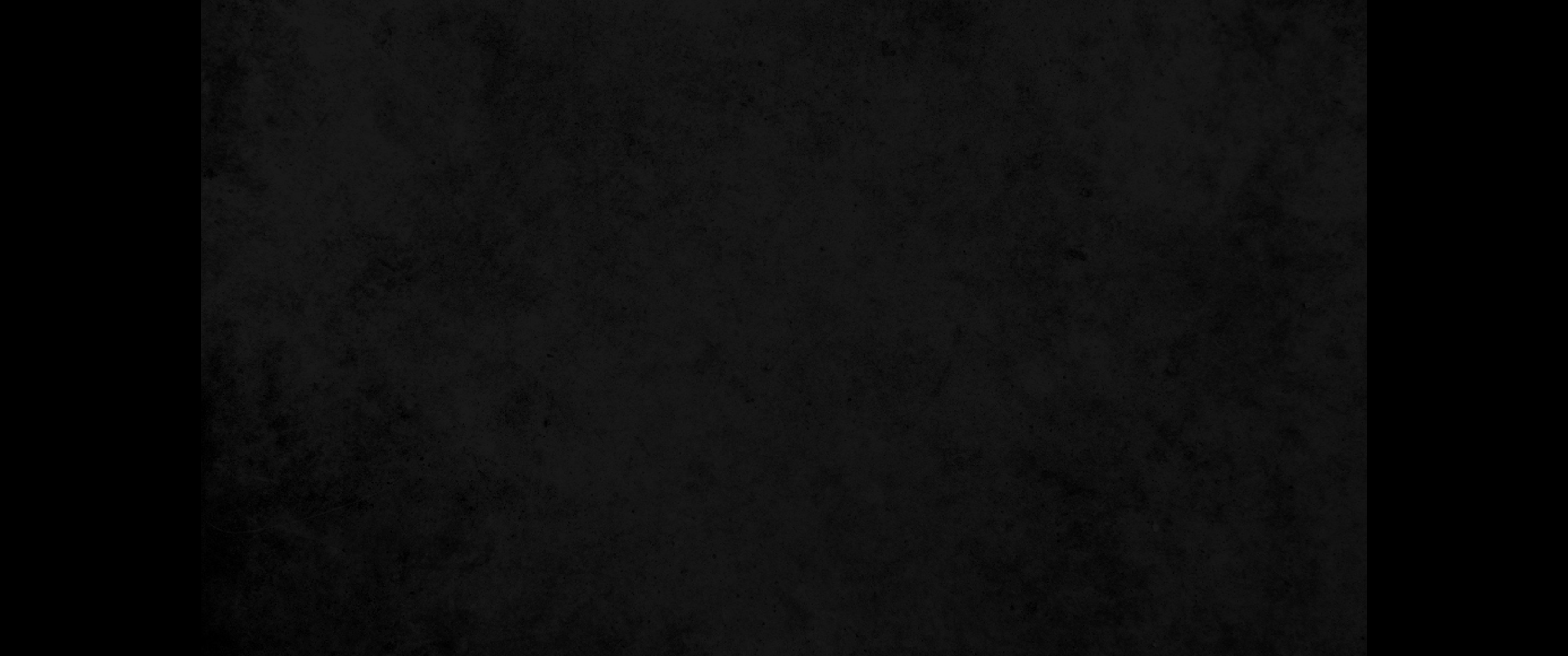 24. 땋은 두 금 사슬로 흉패 두 끝 두 고리에 꿰어 매고24. Fasten the two gold chains to the rings at the corners of the breastpiece,
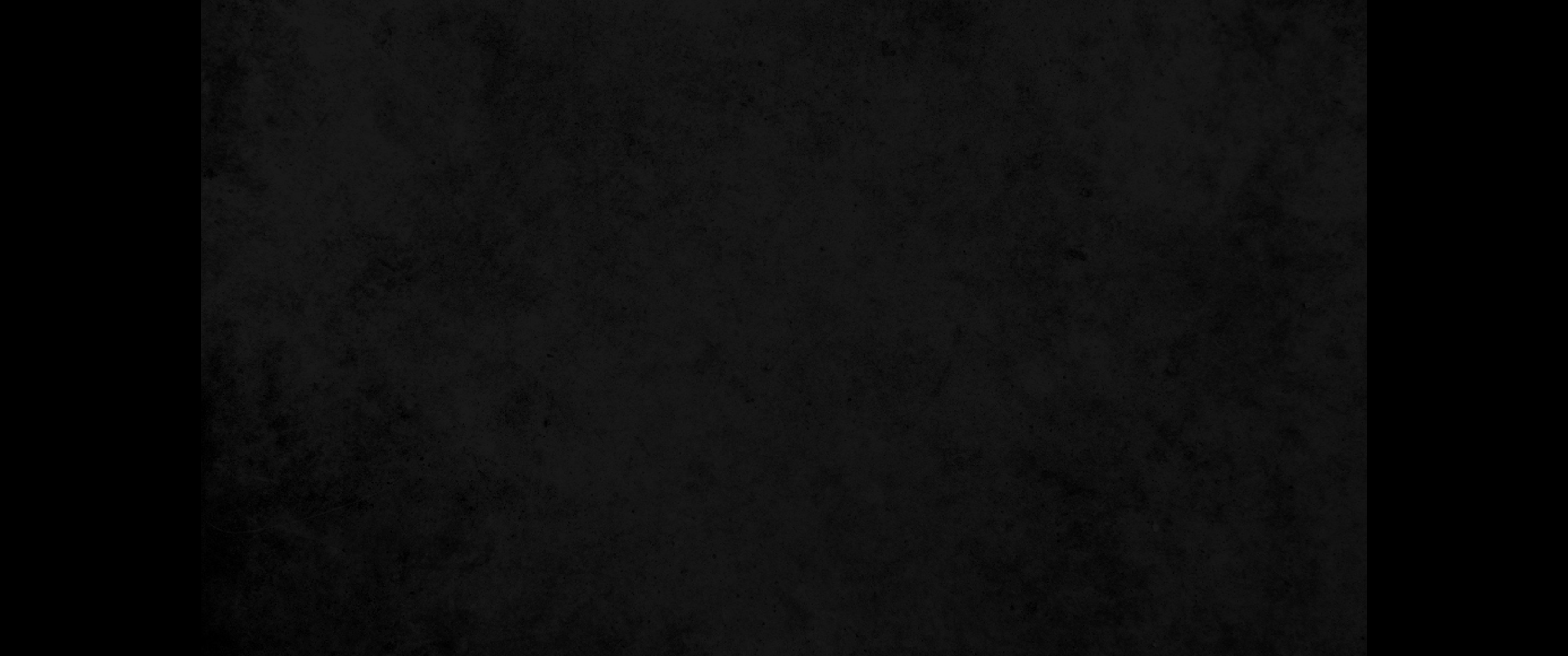 25. 두 땋은 사슬의 다른 두 끝을 에봇 앞 두 어깨받이의 금 테에 매고25. and the other ends of the chains to the two settings, attaching them to the shoulder pieces of the ephod at the front.
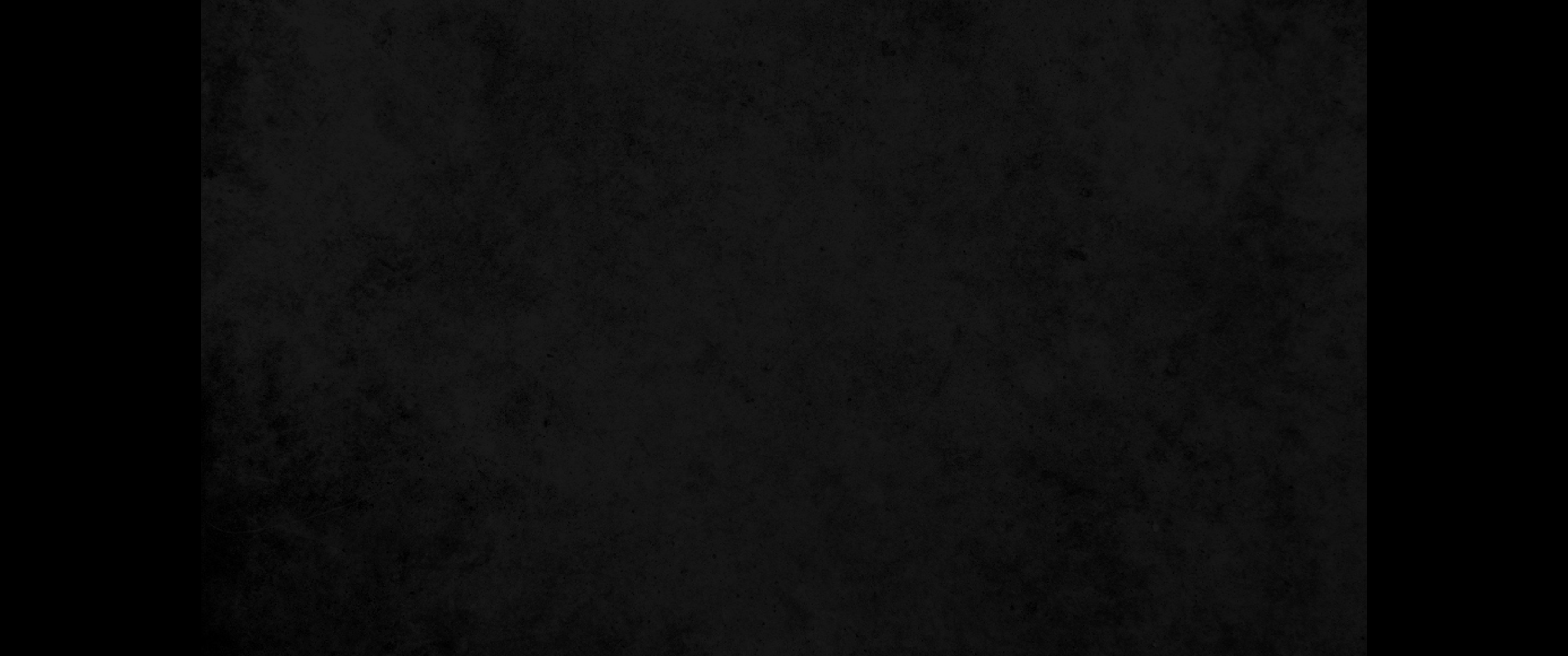 26. 또 금 고리 둘을 만들어 흉패 아래 양쪽 가 안쪽 곧 에봇에 닿은 곳에 달고26. Make two gold rings and attach them to the other two corners of the breastpiece on the inside edge next to the ephod.
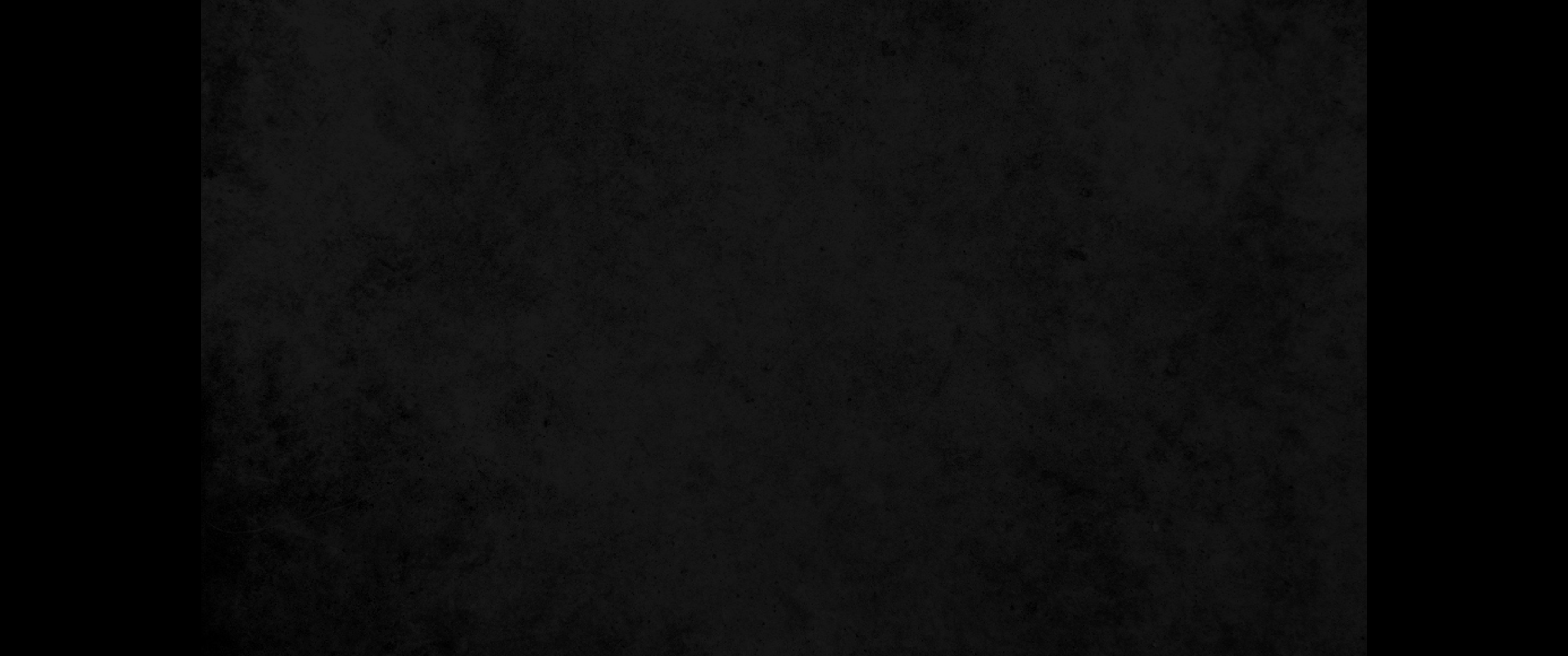 27. 또 금 고리 둘을 만들어 에봇 앞 두 어깨받이 아래 매는 자리 가까운 쪽 곧 정교하게 짠 띠 위쪽에 달고27. Make two more gold rings and attach them to the bottom of the shoulder pieces on the front of the ephod, close to the seam just above the waistband of the ephod.
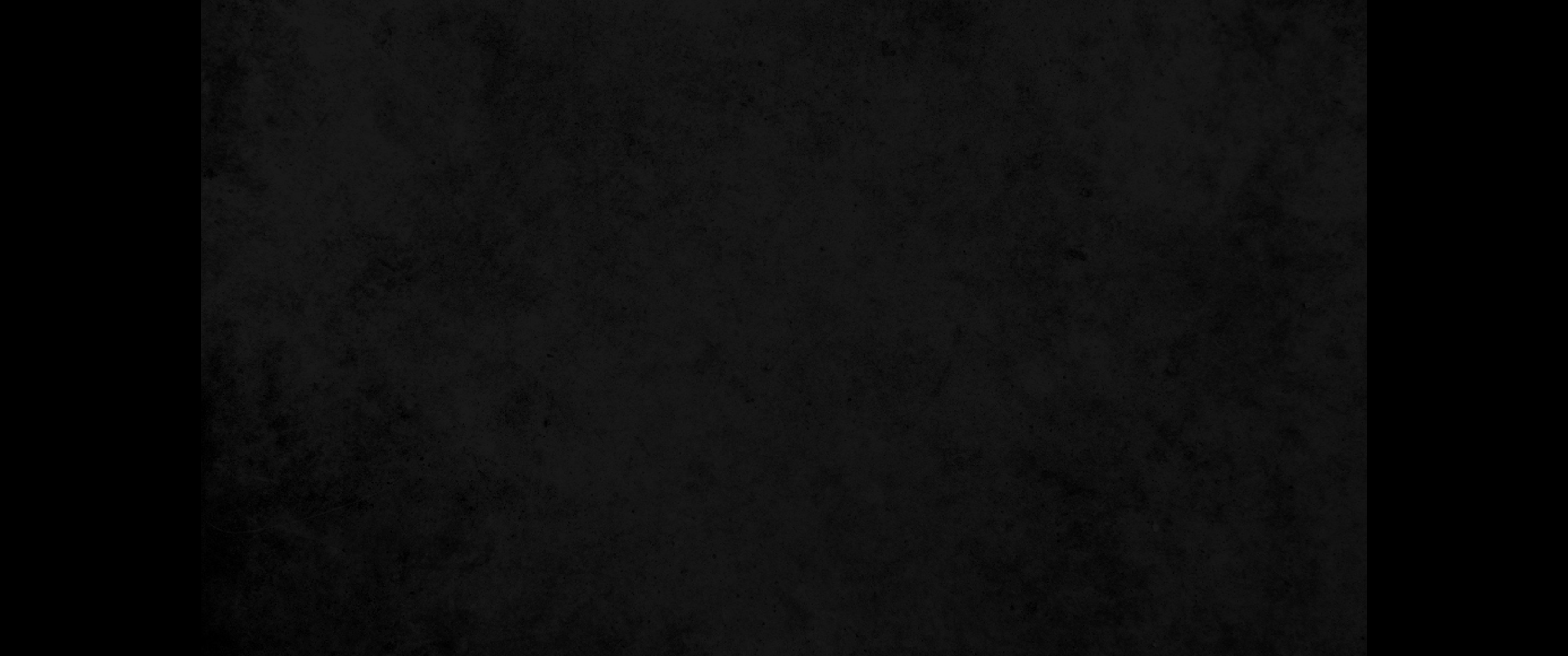 28. 청색 끈으로 흉패 고리와 에봇 고리에 꿰어 흉패로 정교하게 짠 에봇 띠 위에 붙여 떨어지지 않게 하라28. The rings of the breastpiece are to be tied to the rings of the ephod with blue cord, connecting it to the waistband, so that the breastpiece will not swing out from the ephod.
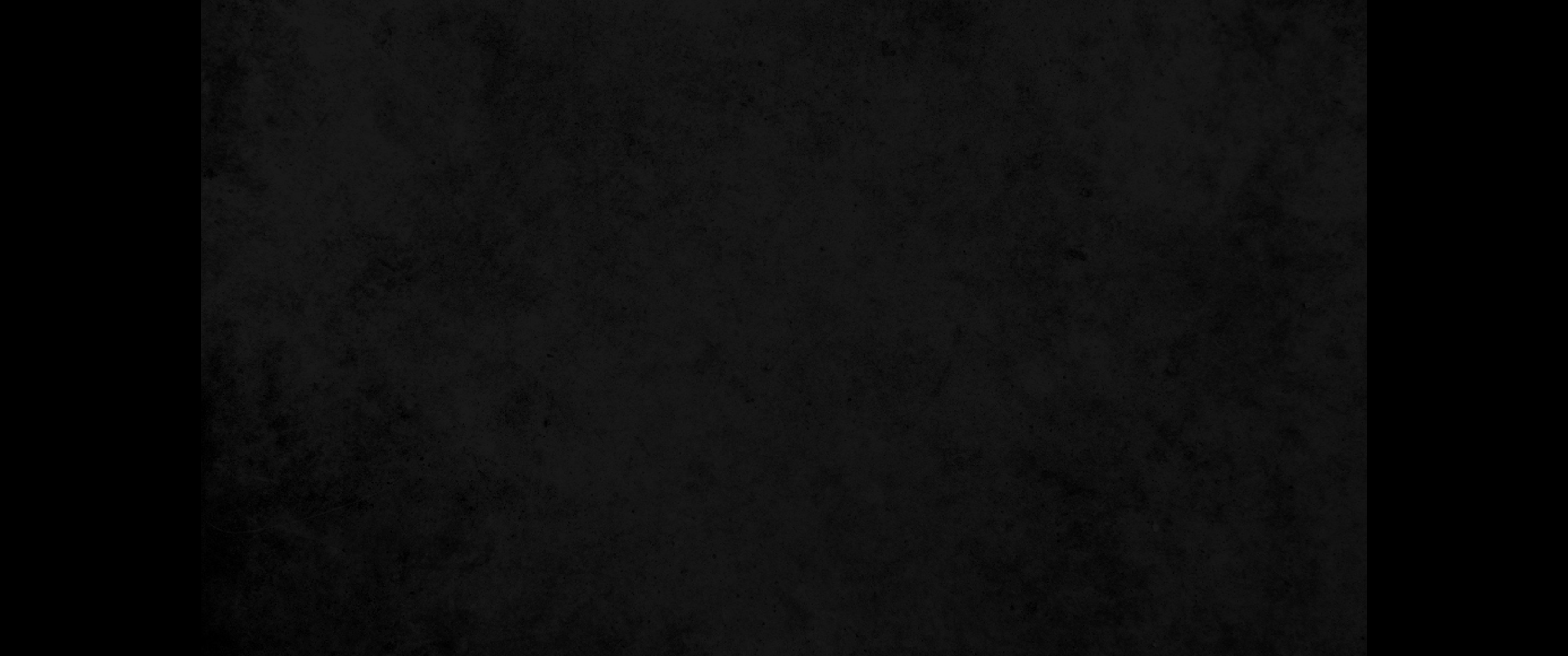 29. 아론이 성소에 들어갈 때에는 이스라엘 아들들의 이름을 기록한 이 판결 흉패를 가슴에 붙여 여호와 앞에 영원한 기념을 삼을 것이니라29. 'Whenever Aaron enters the Holy Place, he will bear the names of the sons of Israel over his heart on the breastpiece of decision as a continuing memorial before the LORD.
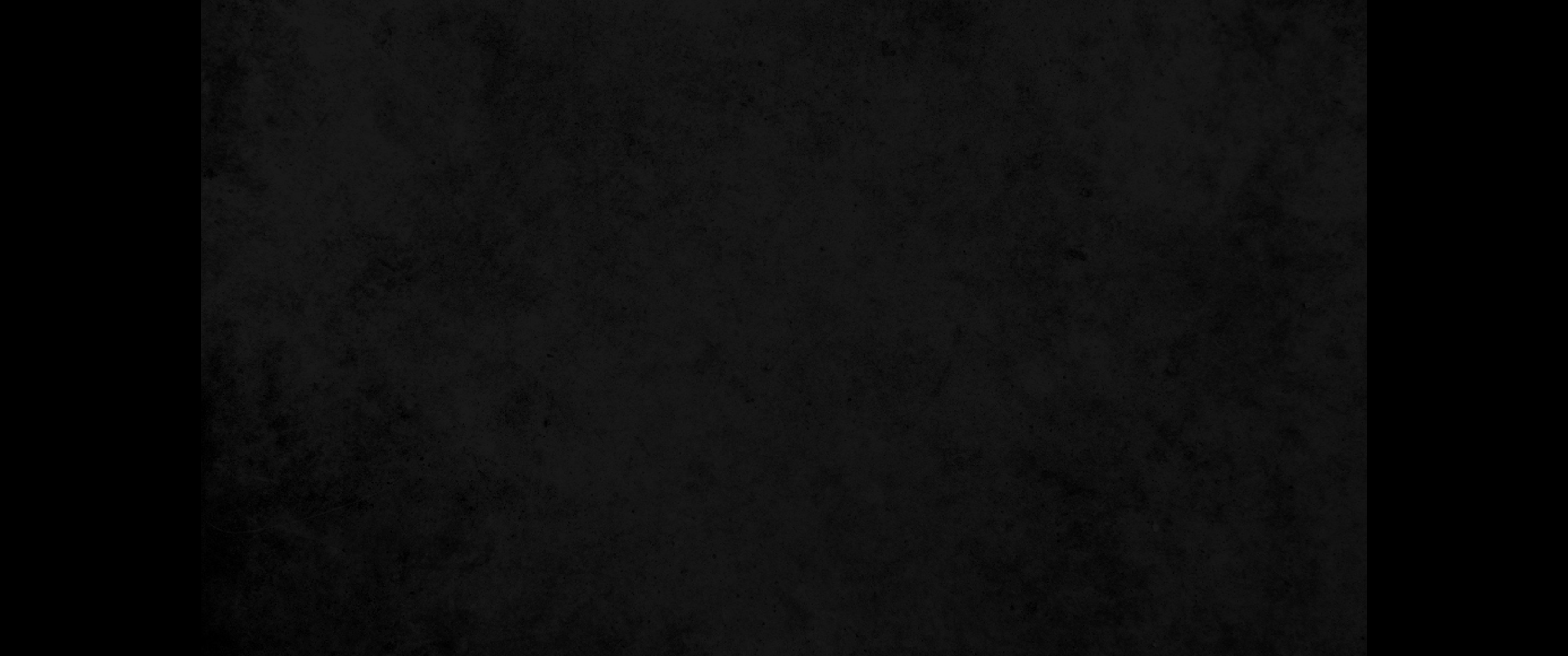 30. 너는 우림과 둠밈을 판결 흉패 안에 넣어 아론이 여호와 앞에 들어갈 때에 그의 가슴에 붙이게 하라 아론은 여호와 앞에서 이스라엘 자손의 흉패를 항상 그의 가슴에 붙일지니라30. Also put the Urim and the Thummim in the breastpiece, so they may be over Aaron's heart whenever he enters the presence of the LORD. Thus Aaron will always bear the means of making decisions for the Israelites over his heart before the LORD.
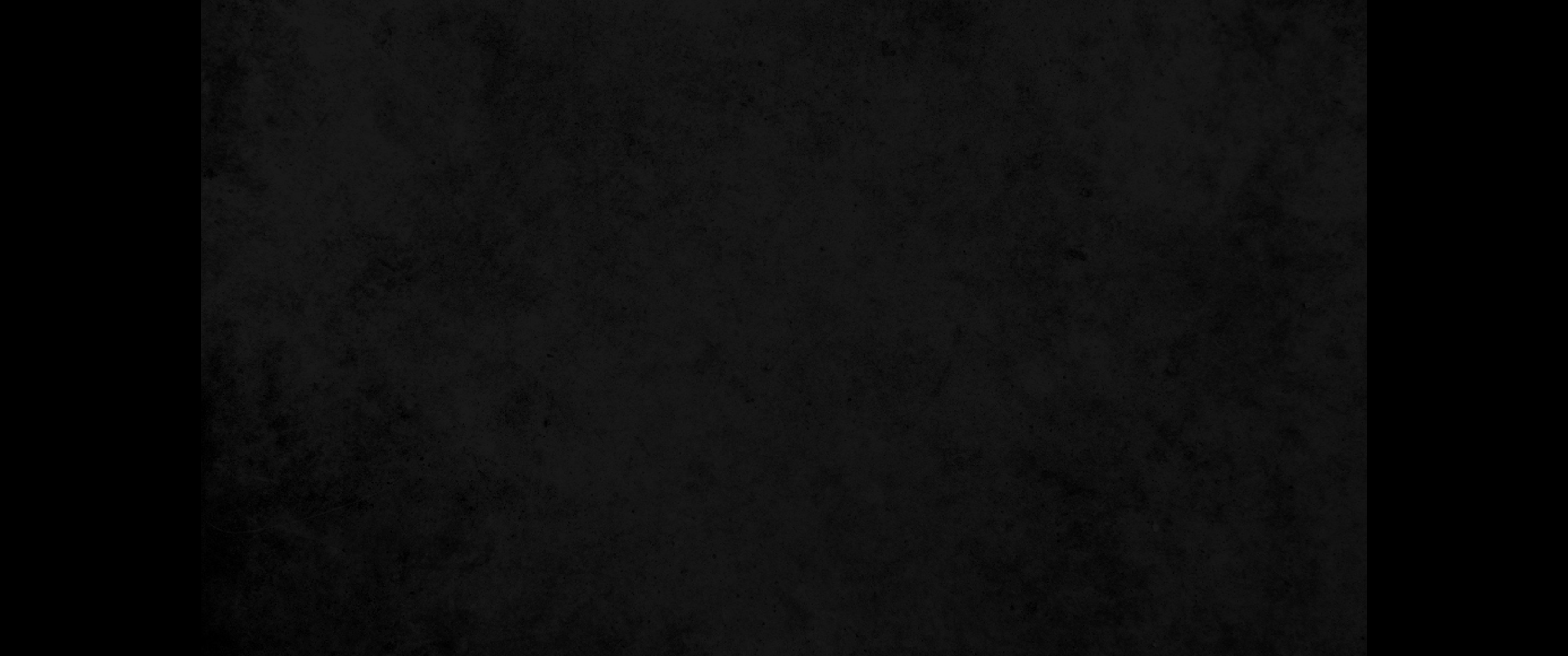 31. 너는 에봇 받침 겉옷을 전부 청색으로 하되31. 'Make the robe of the ephod entirely of blue cloth,
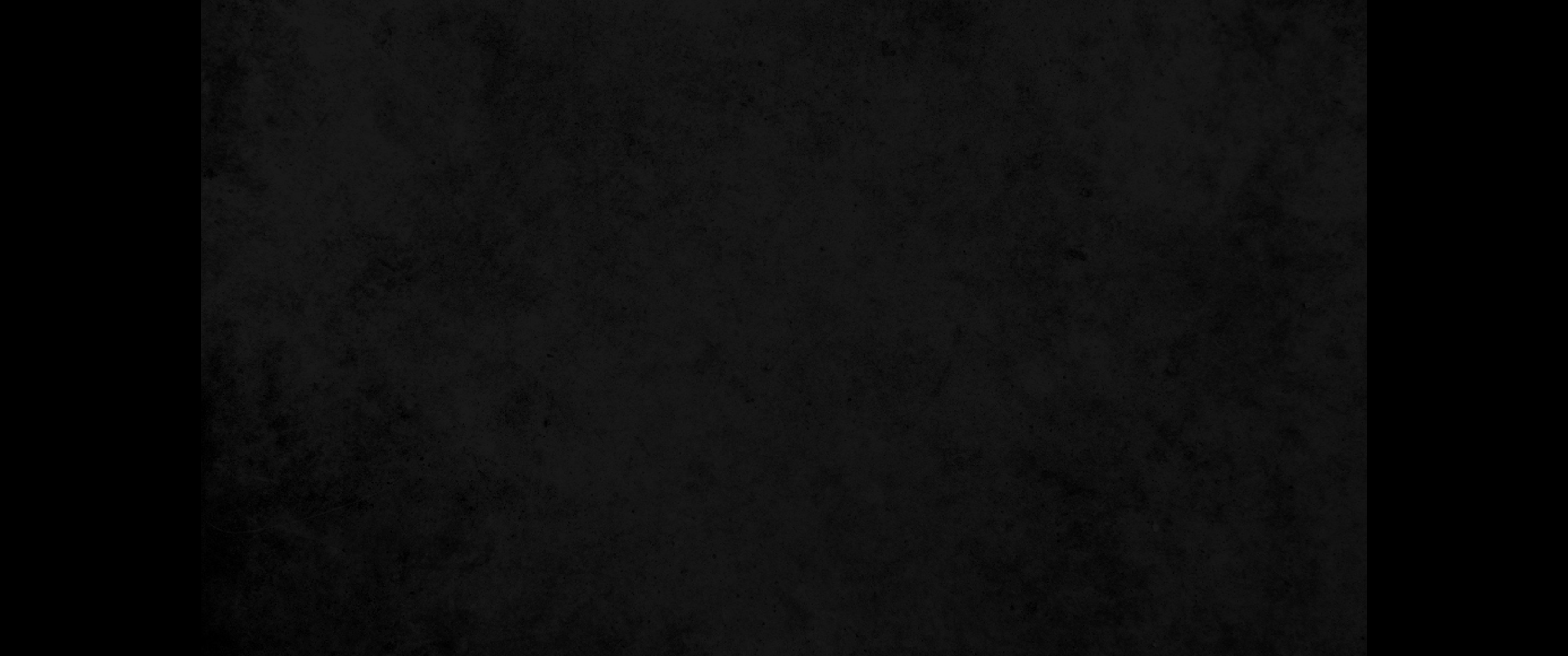 32. 두 어깨 사이에 머리 들어갈 구멍을 내고 그 주위에 갑옷 깃 같이 깃을 짜서 찢어지지 않게 하고32. with an opening for the head in its center. There shall be a woven edge like a collar around this opening, so that it will not tear.
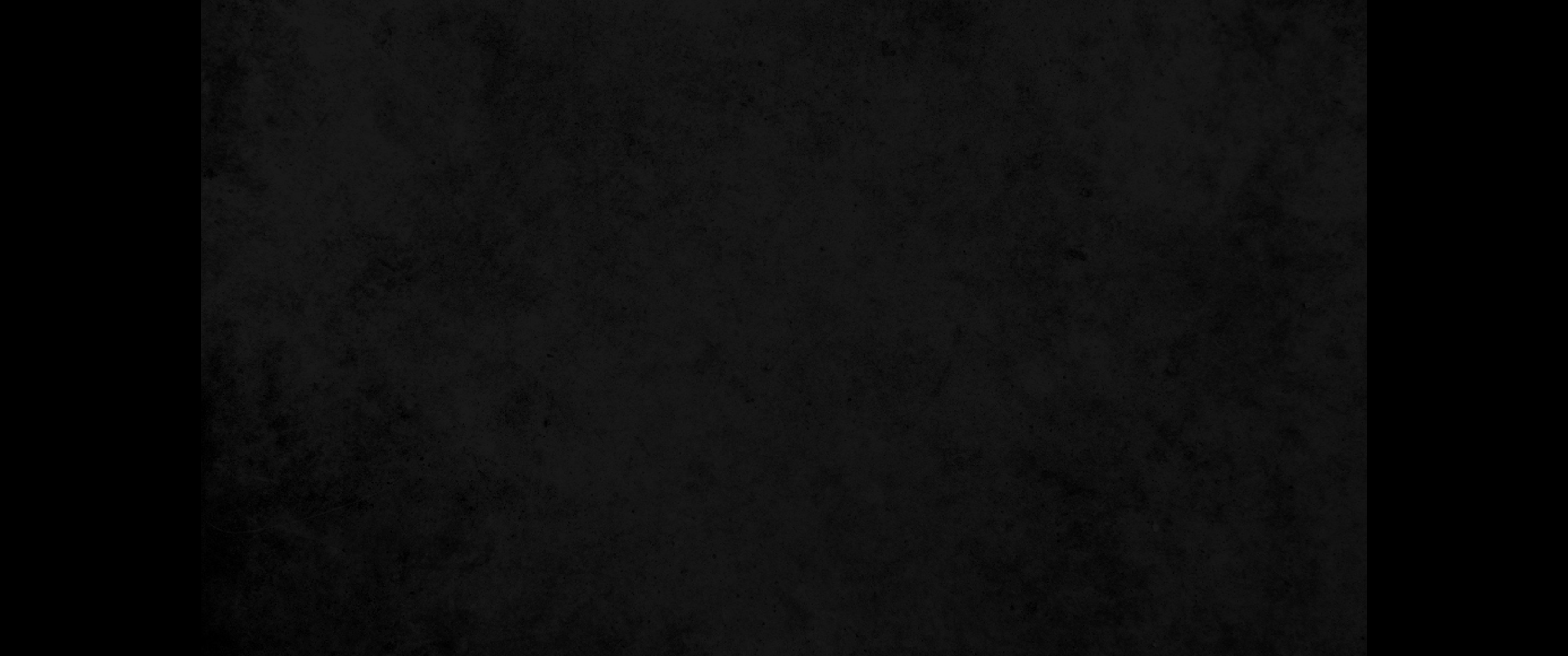 33. 그 옷 가장자리로 돌아가며 청색 자색 홍색 실로 석류를 수 놓고 금 방울을 간격을 두어 달되33. Make pomegranates of blue, purple and scarlet yarn around the hem of the robe, with gold bells between them.
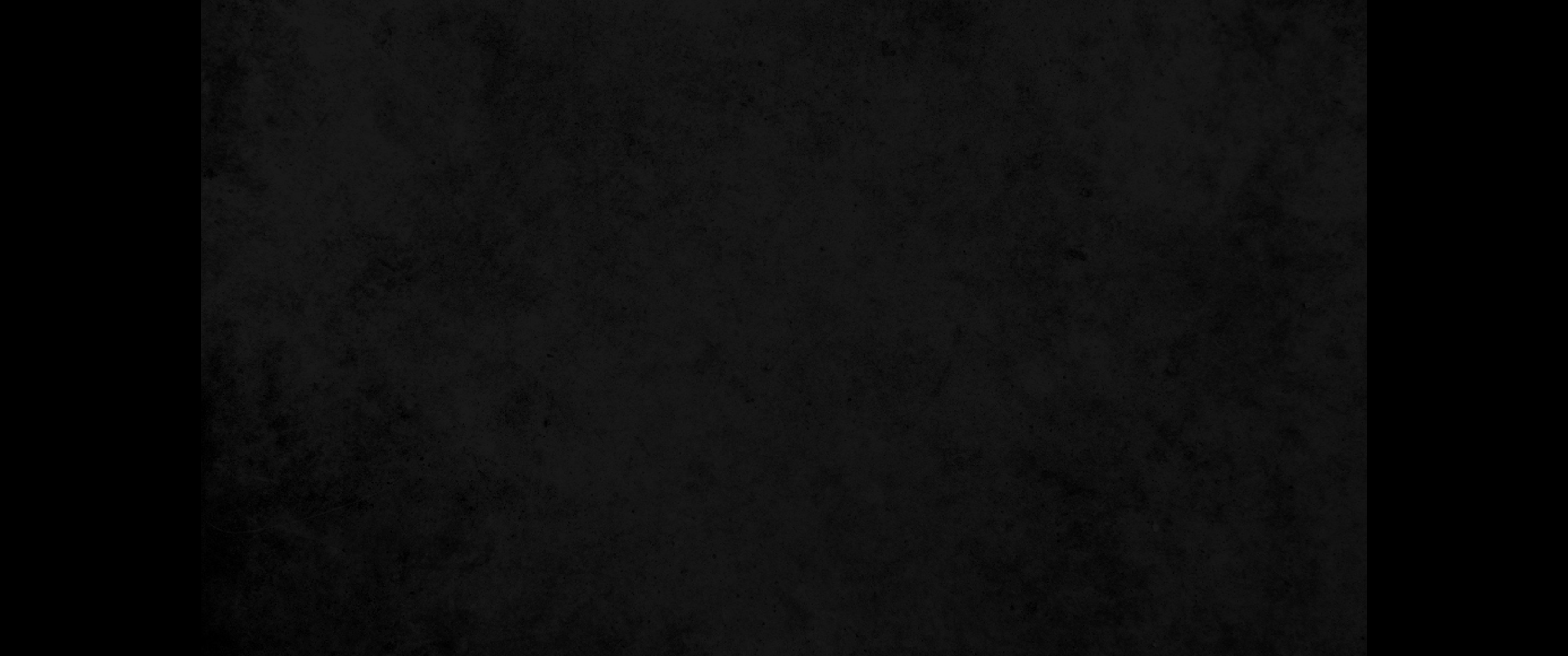 34. 그 옷 가장자리로 돌아가며 한 금 방울, 한 석류, 한 금 방울, 한 석류가 있게 하라34. The gold bells and the pomegranates are to alternate around the hem of the robe.
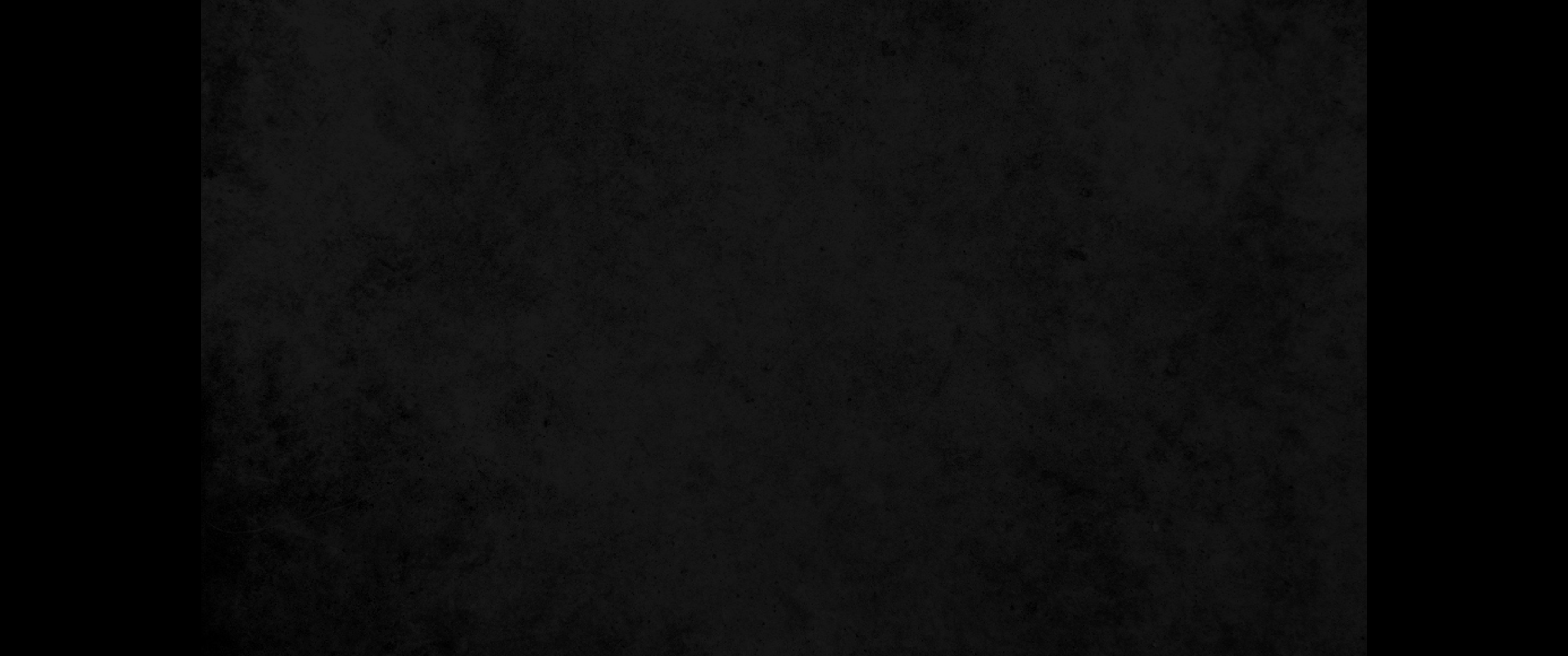 35. 아론이 입고 여호와를 섬기러 성소에 들어갈 때와 성소에서 나올 때에 그 소리가 들릴 것이라 그리하면 그가 죽지 아니하리라35. Aaron must wear it when he ministers. The sound of the bells will be heard when he enters the Holy Place before the LORD and when he comes out, so that he will not die.
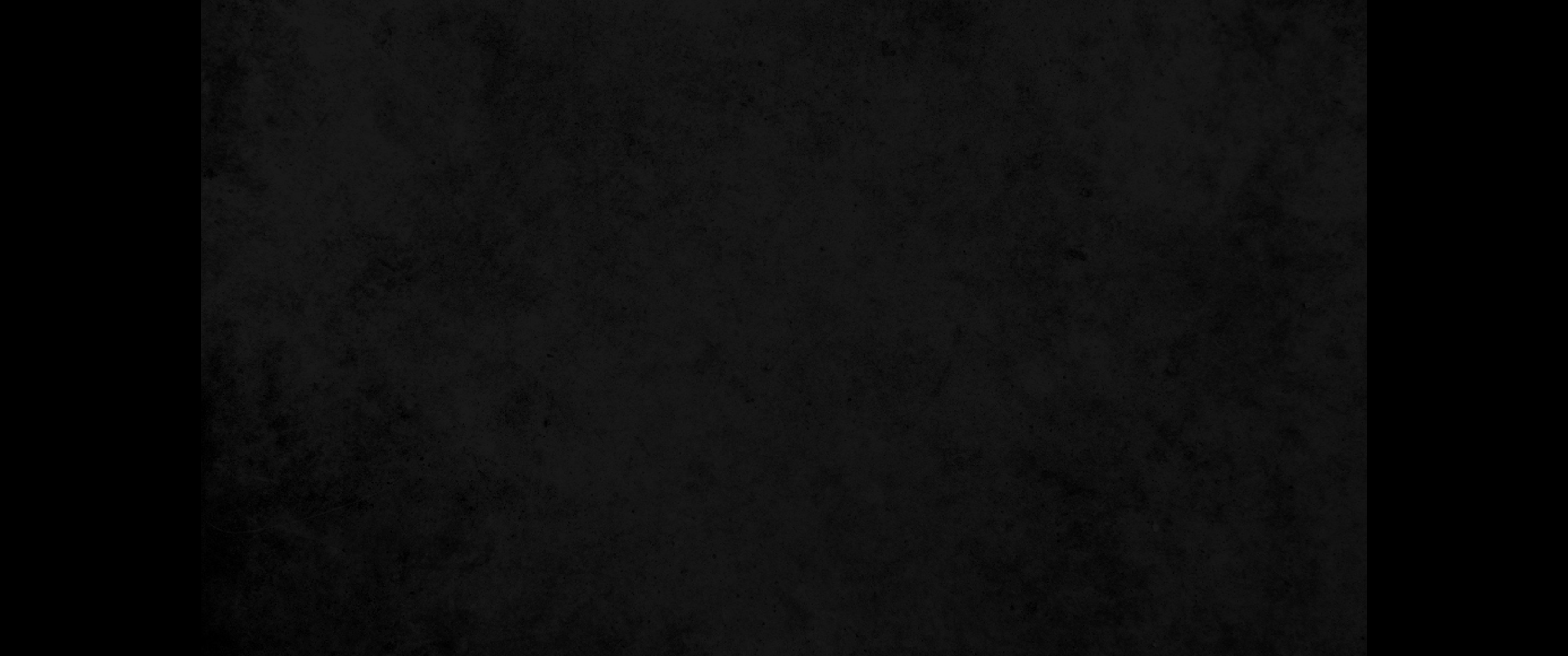 36. 너는 또 순금으로 패를 만들어 도장을 새기는 법으로 그 위에 새기되 '여호와께 성결'이라 하고36. 'Make a plate of pure gold and engrave on it as on a seal:HOLY TO THE LORD.
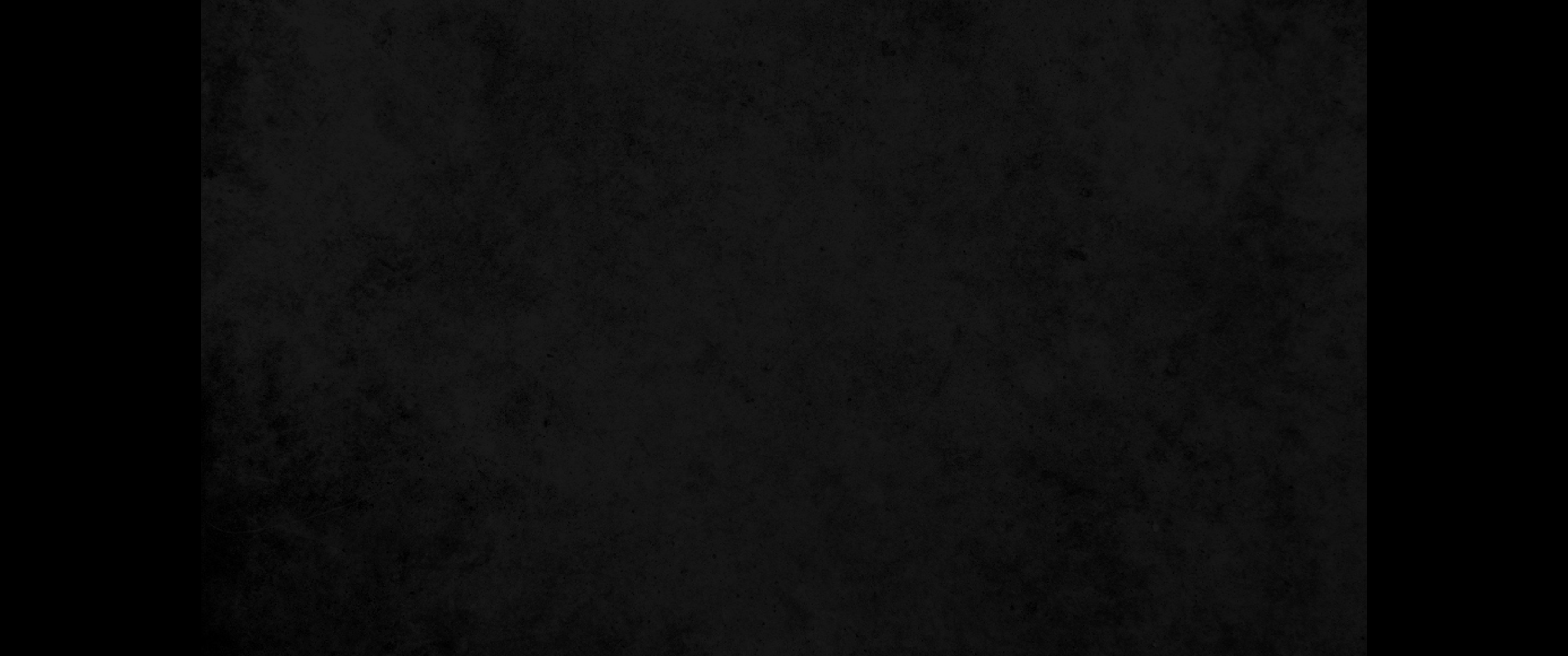 37. 그 패를 청색 끈으로 관 위에 매되 곧 관 전면에 있게 하라37. Fasten a blue cord to it to attach it to the turban; it is to be on the front of the turban.
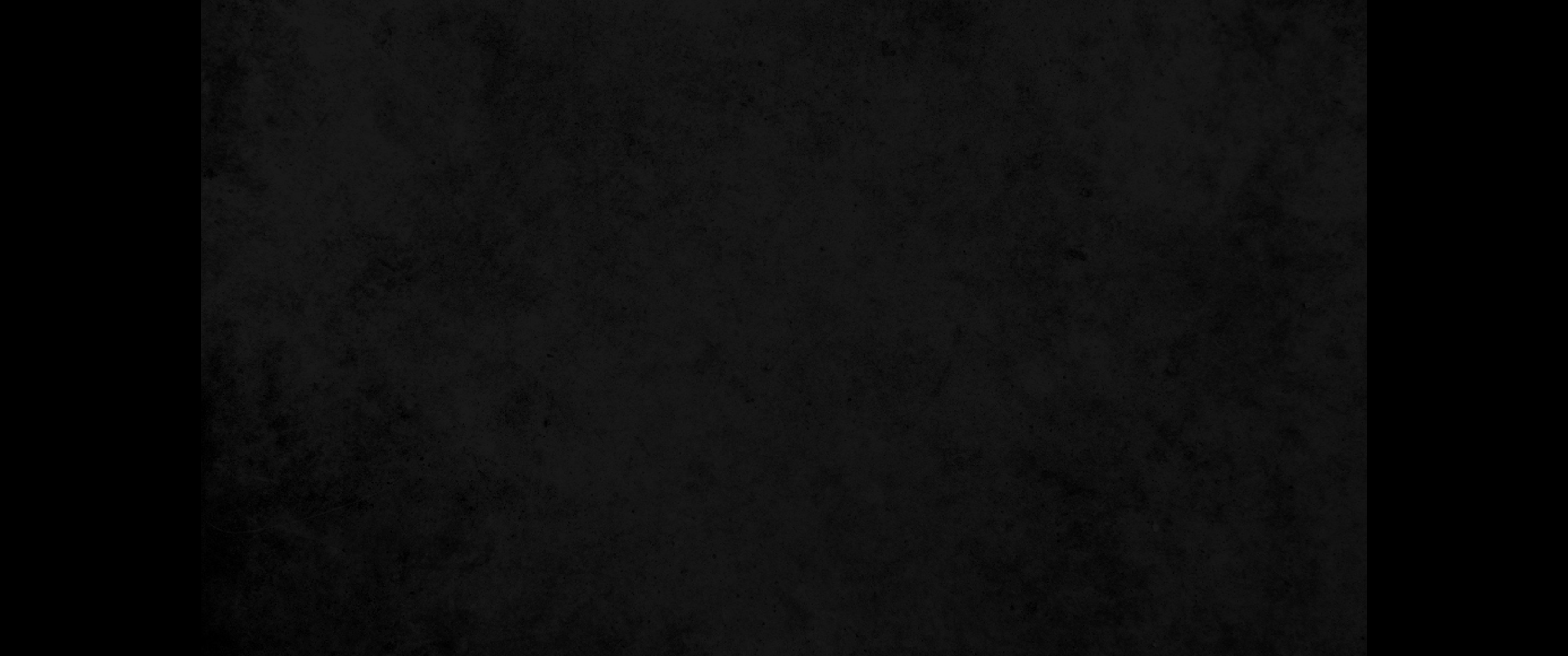 38. 이 패를 아론의 이마에 두어 그가 이스라엘 자손이 거룩하게 드리는 성물과 관련된 죄책을 담당하게 하라 그 패가 아론의 이마에 늘 있으므로 그 성물을 여호와께서 받으시게 되리라38. It will be on Aaron's forehead, and he will bear the guilt involved in the sacred gifts the Israelites consecrate, whatever their gifts may be. It will be on Aaron's forehead continually so that they will be acceptable to the LORD.
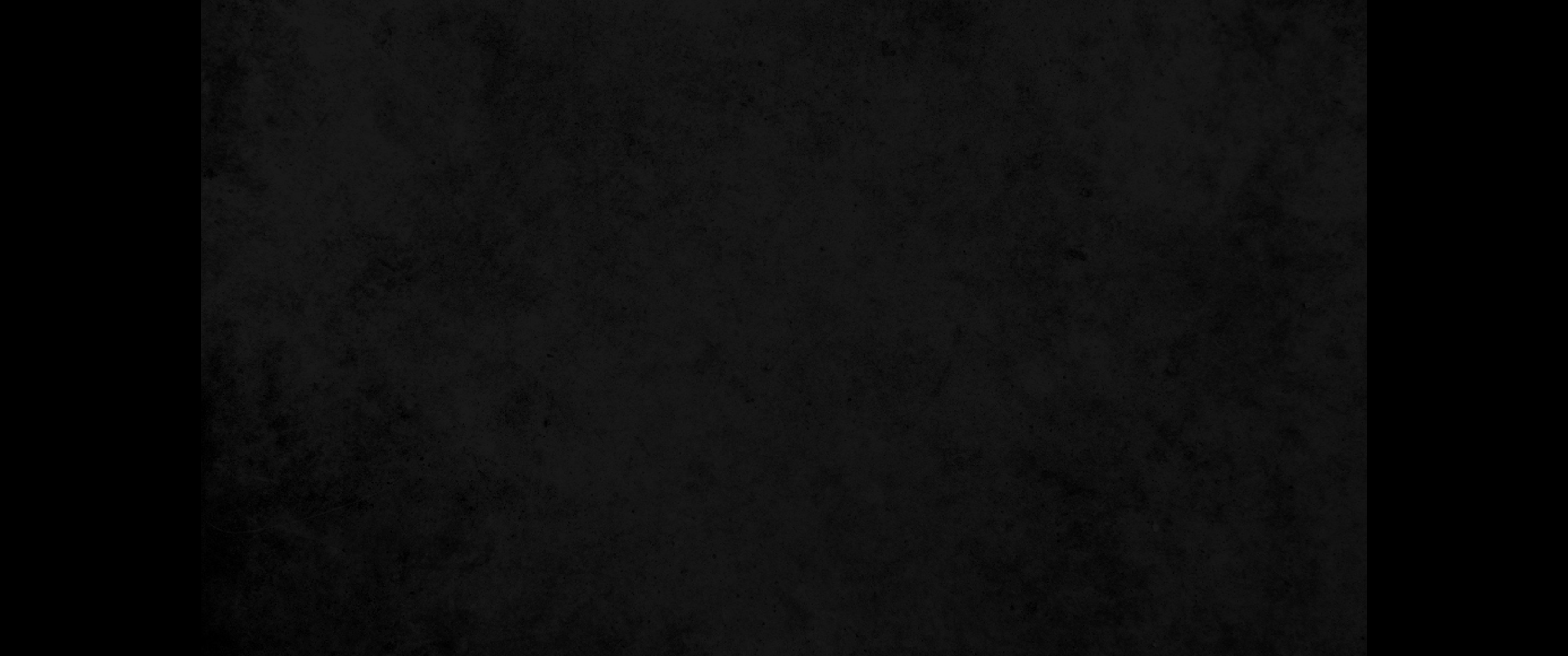 39. 너는 가는 베 실로 반포 속옷을 짜고 가는 베 실로 관을 만들고 띠를 수 놓아 만들지니라39. 'Weave the tunic of fine linen and make the turban of fine linen. The sash is to be the work of an embroiderer.
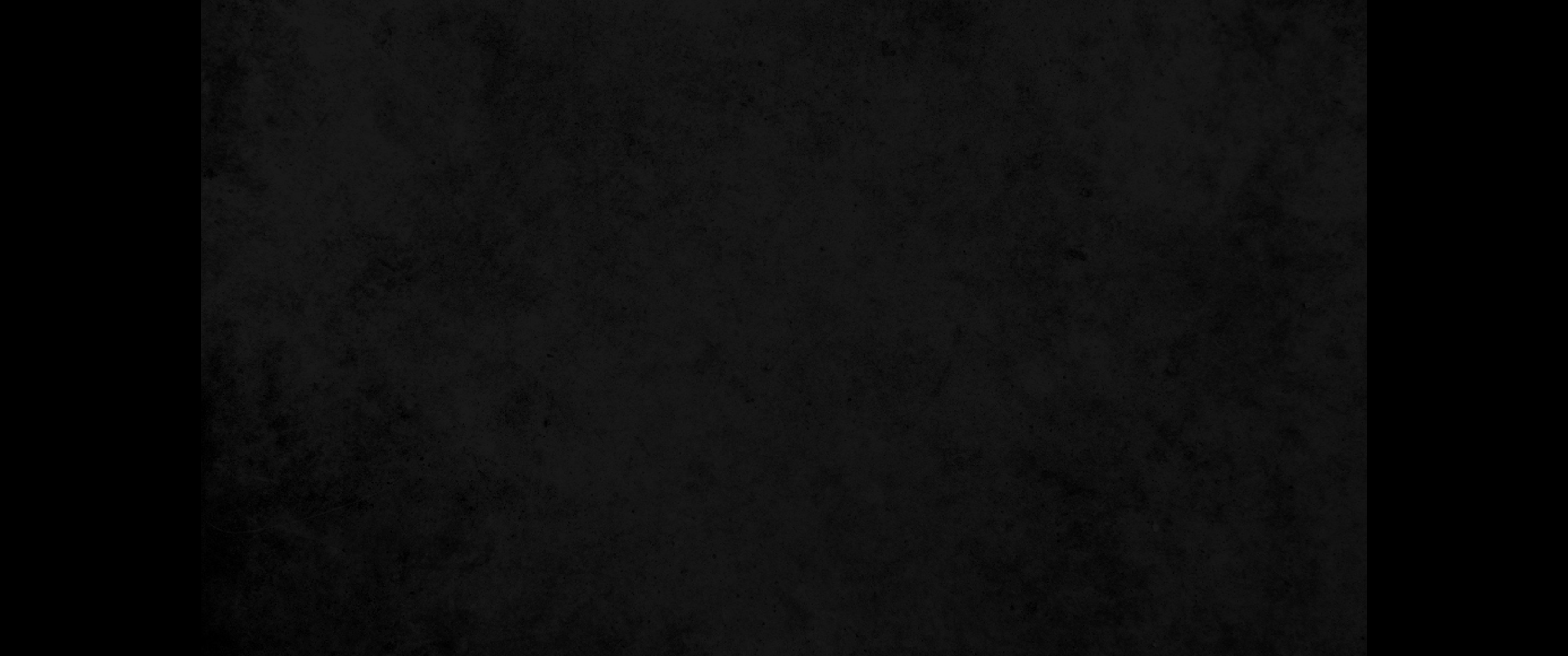 40. 너는 아론의 아들들을 위하여 속옷을 만들며 그들을 위하여 띠를 만들며 그들을 위하여 관을 만들어 영화롭고 아름답게 하되40. Make tunics, sashes and headbands for Aaron's sons, to give them dignity and honor.
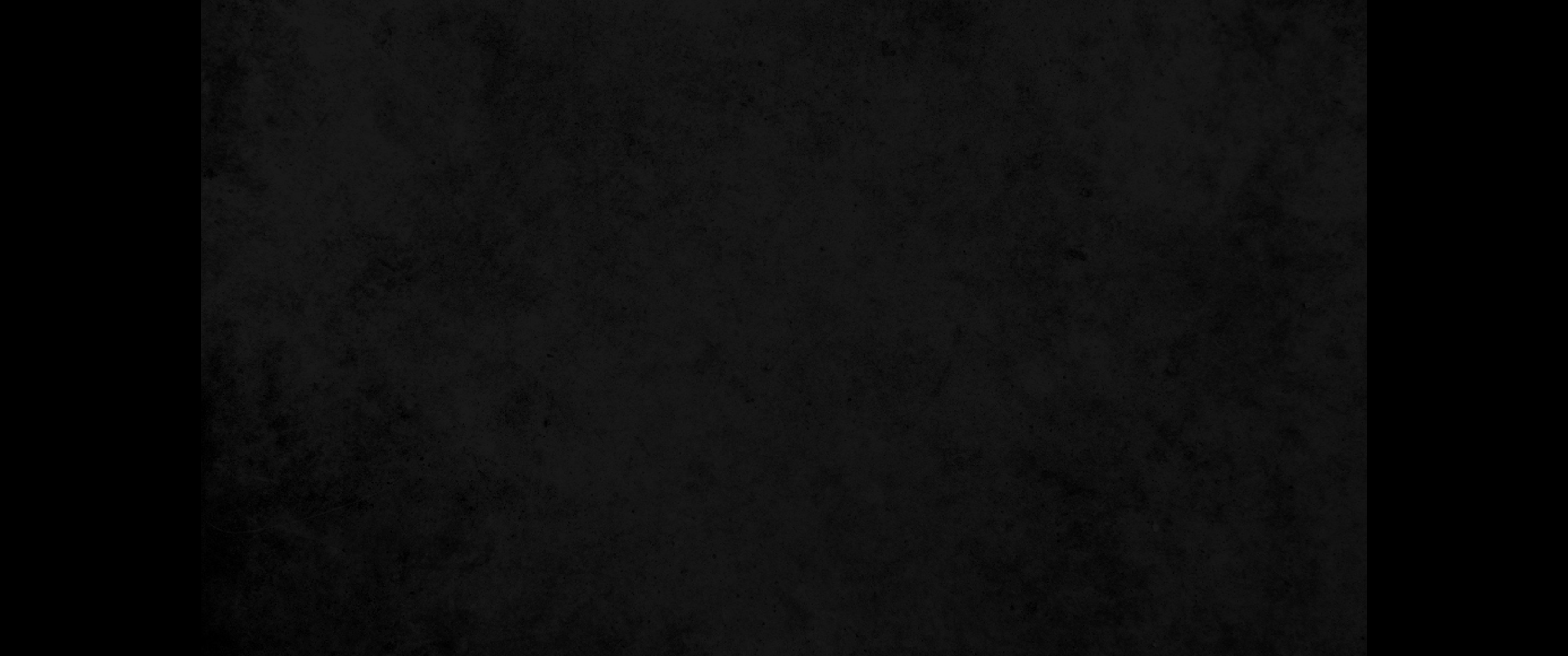 41. 너는 그것들로 네 형 아론과 그와 함께 한 그의 아들들에게 입히고 그들에게 기름을 부어 위임하고 거룩하게 하여 그들이 제사장 직분을 내게 행하게 할지며41. After you put these clothes on your brother Aaron and his sons, anoint and ordain them. Consecrate them so they may serve me as priests.
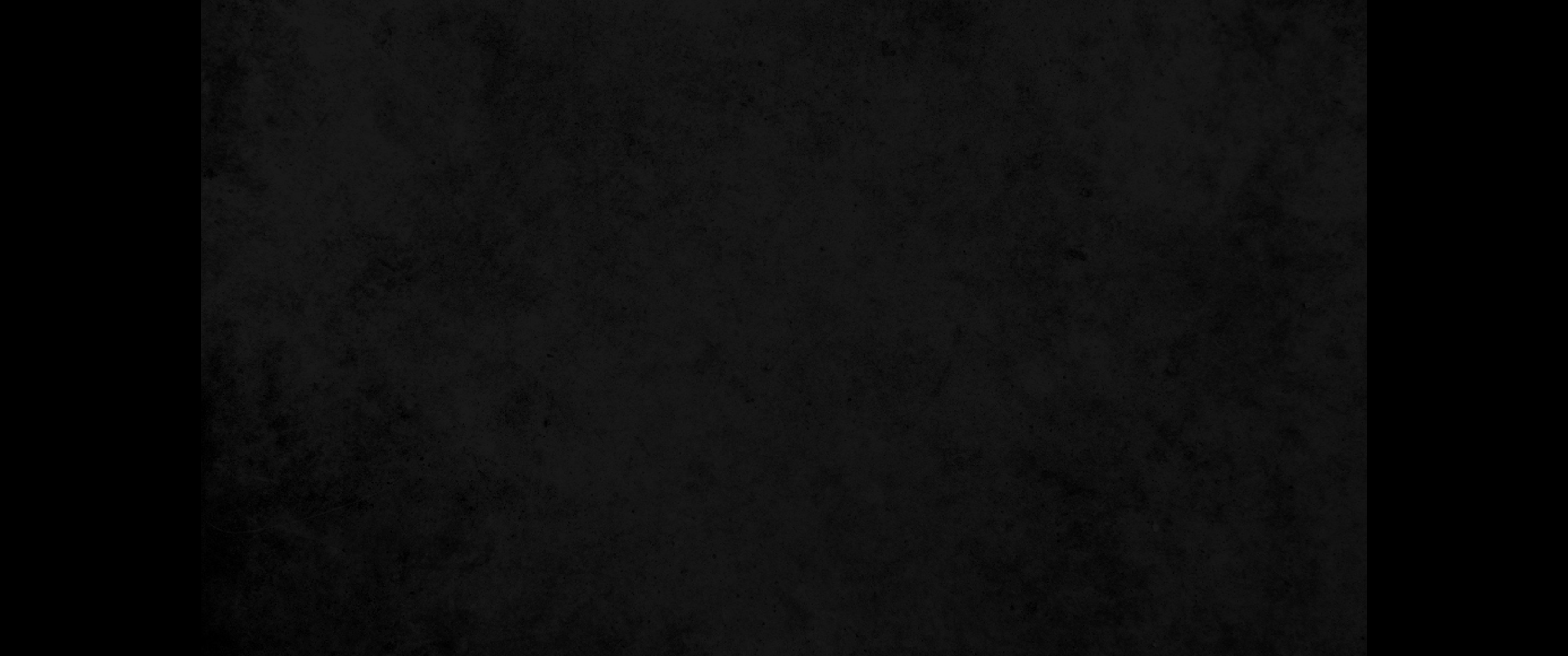 42. 또 그들을 위하여 베로 속바지를 만들어 허리에서부터 두 넓적다리까지 이르게 하여 하체를 가리게 하라42. 'Make linen undergarments as a covering for the body, reaching from the waist to the thigh.
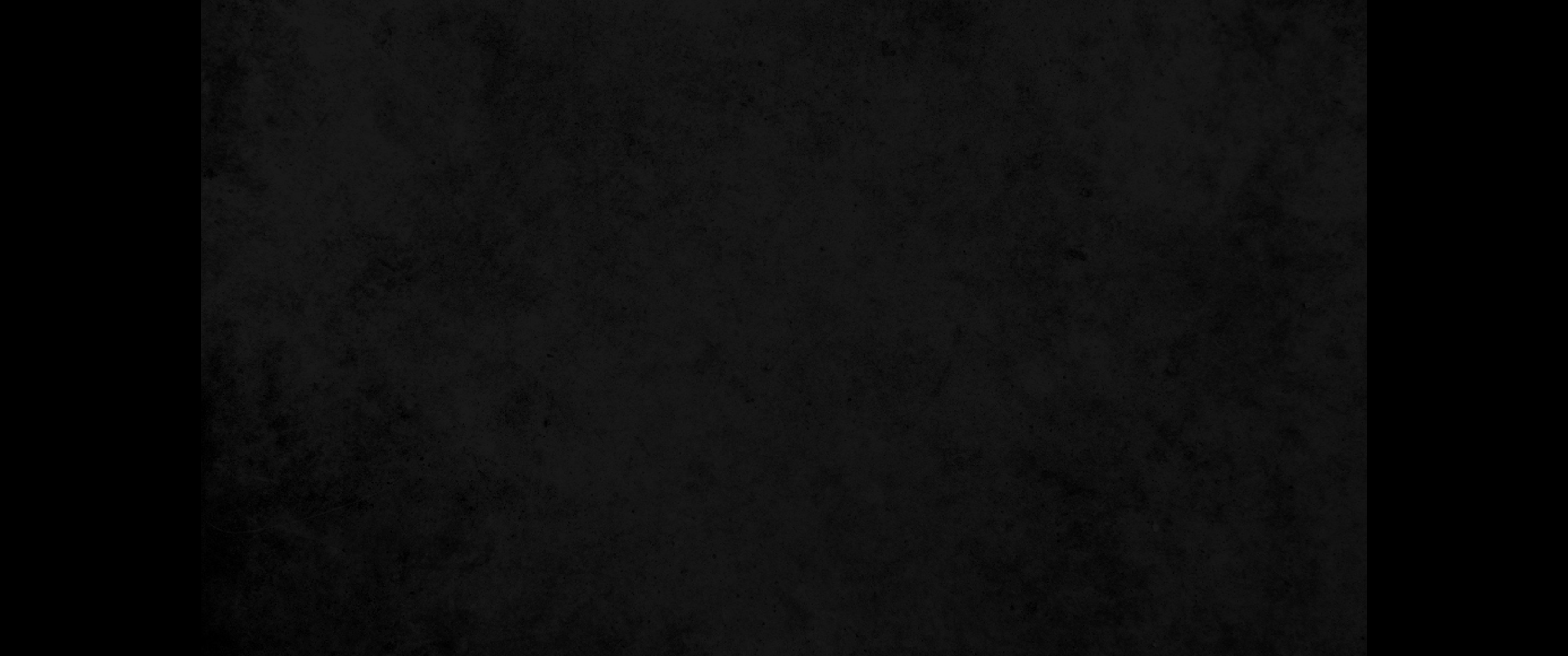 43. 아론과 그의 아들들이 회막에 들어갈 때에나 제단에 가까이 하여 거룩한 곳에서 섬길 때에 그것들을 입어야 죄를 짊어진 채 죽지 아니하리니 그와 그의 후손이 영원히 지킬 규례니라43. Aaron and his sons must wear them whenever they enter the Tent of Meeting or approach the altar to minister in the Holy Place, so that they will not incur guilt and die. 'This is to be a lasting ordinance for Aaron and his descendants.